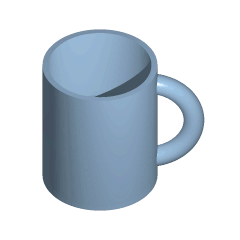 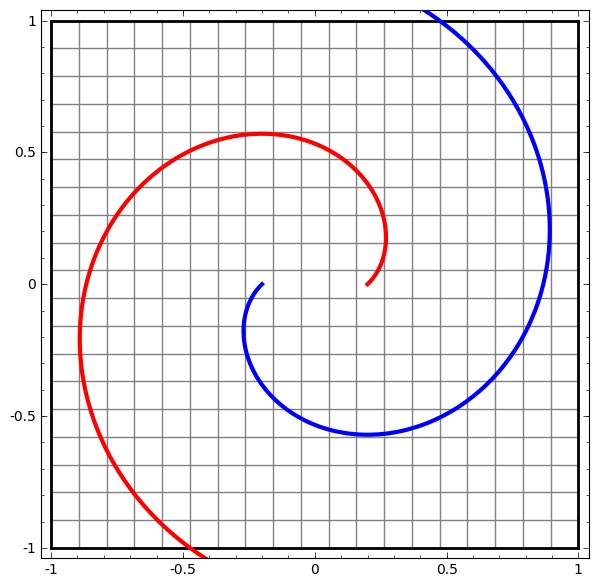 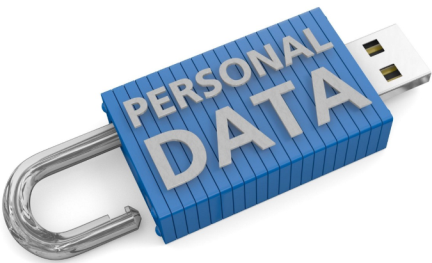 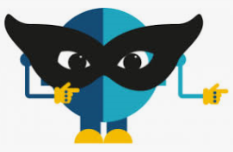 “ANONYMIZATION AS HOMEOMORPHIC DATA SPACE TRANSFORMATION  FOR PRIVACY-PRESERVING DEEP LEARNING”
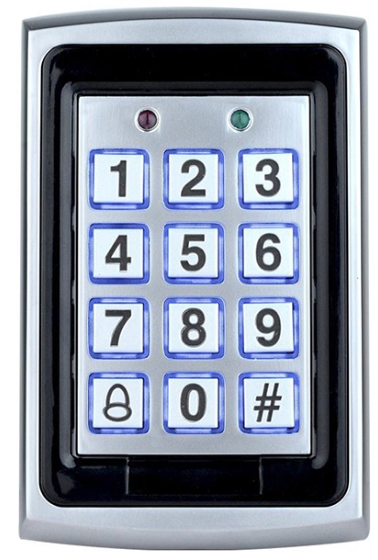 Paper # 105
Vagan Terziyan,
Anastasiia Girka, Mariia Gavriushenko & Andrii Gontarenko
24 November, 2020, 14:00 - 15:30
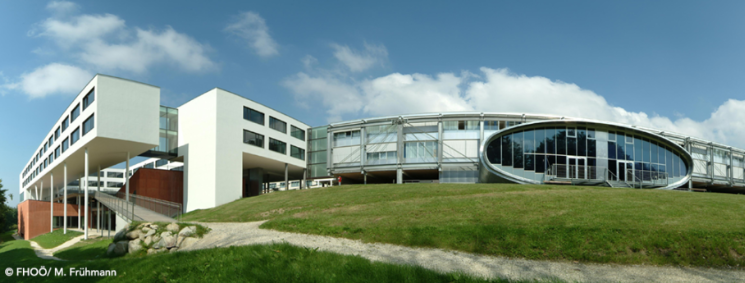 University of Applied Science, Linz, Austria
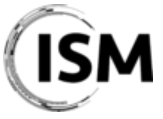 ISM 2020
International Conference on Industry 4.0
and Smart Manufacturing
Room 4: Security, Privacy and Intellectual Property Rights in Industry
Vagan Terziyan
Authors
vagan.terziyan@jyu.fi
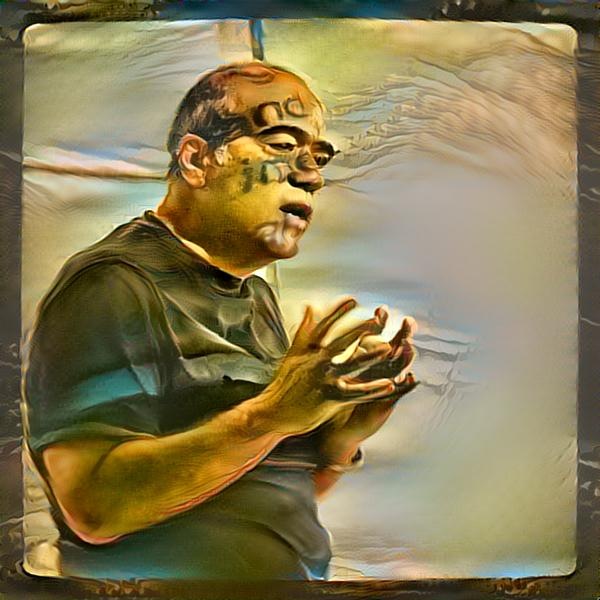 “ANONYMIZATION AS HOMEOMORPHIC DATA SPACE TRANSFORMATION  FOR PRIVACY-PRESERVING DEEP LEARNING”
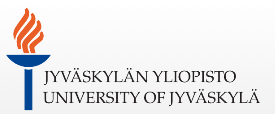 https://www.jyu.fi/en/
Anastasiia Girka
Mariia Gavriushenko
Andrii Gontarenko
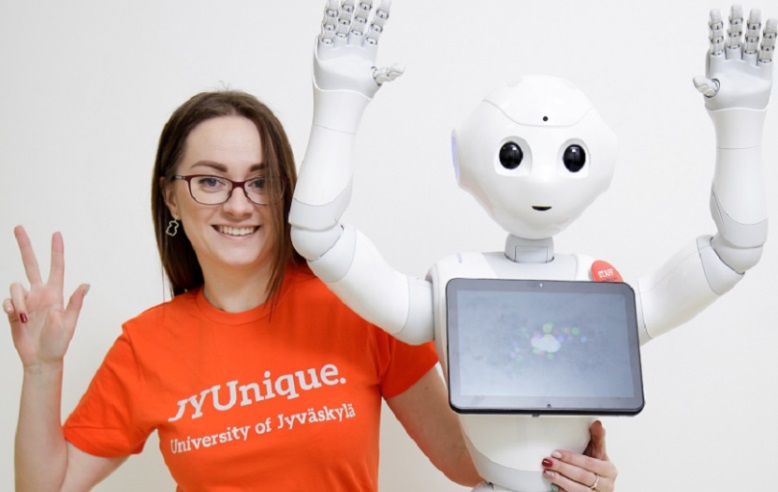 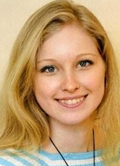 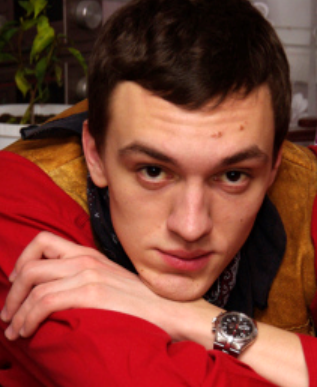 https://qvantel.com/
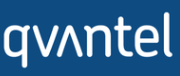 Data privacy challenge for Industry 4.0
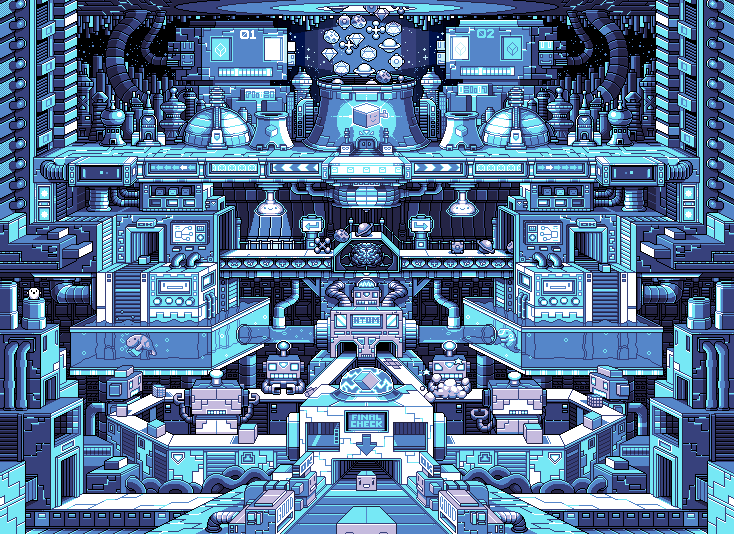 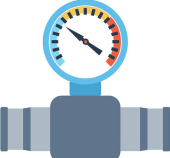 Private (!)
DATA
Intelligence-as-a-Service
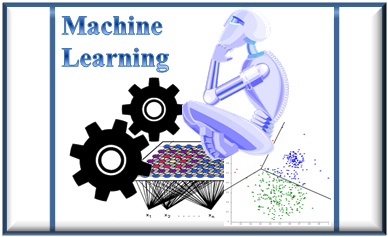 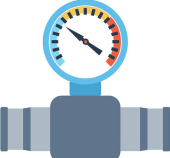 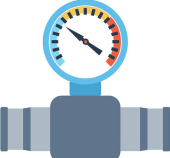 How to capture hidden value out of the data but (while doing it) preserve the data privacy?
The technical challenge would be enabling correct and efficient analysis of the large amounts of data produced by Industry 4.0 and its large sensor networks.
     Machine Learning (ML) as a technology has progressed a lot during the last few years, however, the legal aspects of the collection and processing data (such as privacy concern regarding personal data) has been neglected. Nowadays the potential of the ML models is essentially limited by the strict privacy regulations.
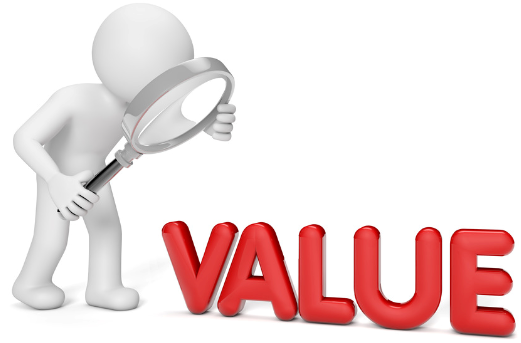 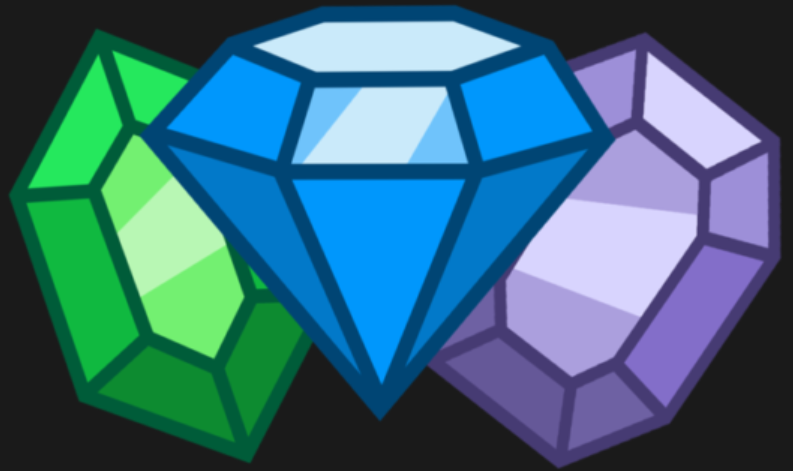 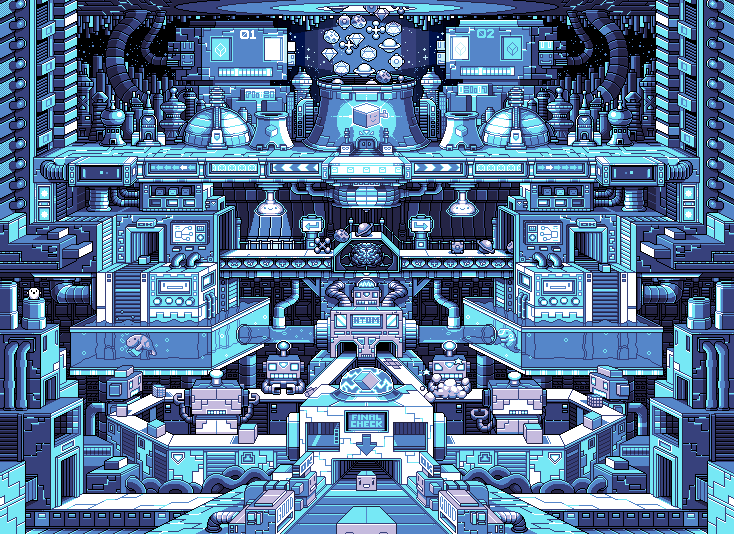 The need
Assume that some company (Private Data Owner in the picture) has collected data from its processes. The data contains also sensitive information about the personnel, customers (patients, etc.).

Assume that this company wants to get some added value from the data but cannot afford expensive AI/ML analytics and appropriate Data Science / AI skills within own (Private) premises …
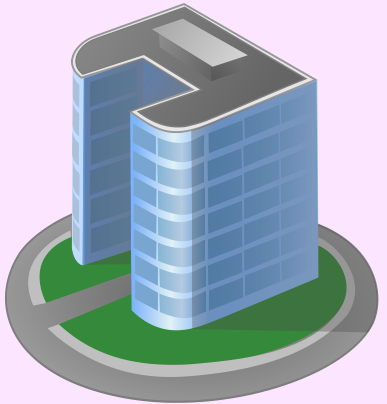 Private Data Owner
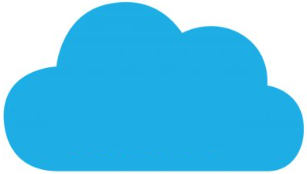 Data
Private
Machine-Learning-as-a-Service
… Popular option would be to use external clouds (provided by, e.g., Microsoft, IBM, Google, Amazon,…, etc.), which provide solid  Intelligence-as-a-Service AI/ML analytics …
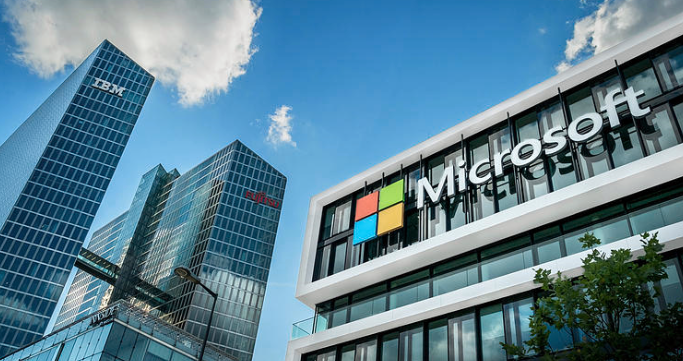 Intelligence-as-a-Service Provider
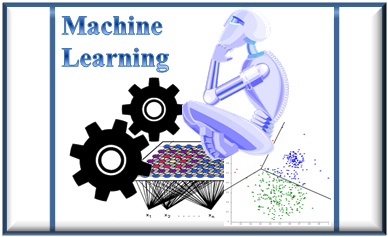 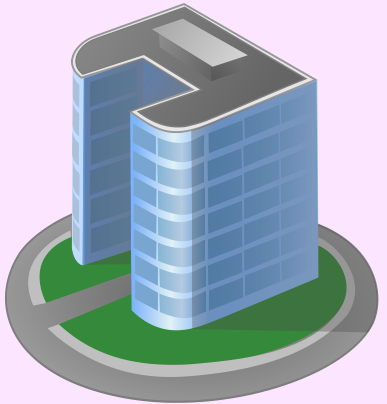 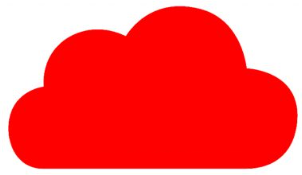 Private Data Owner
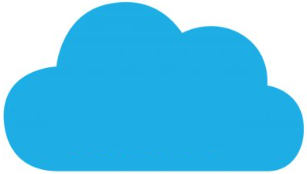 Intelligence-as-a-Service
Data
Safe
Unsafe
Machine-Learning-as-a-Service
… Ordinary practice is that the data has to be placed within this remote cloud before the actual processing starts …
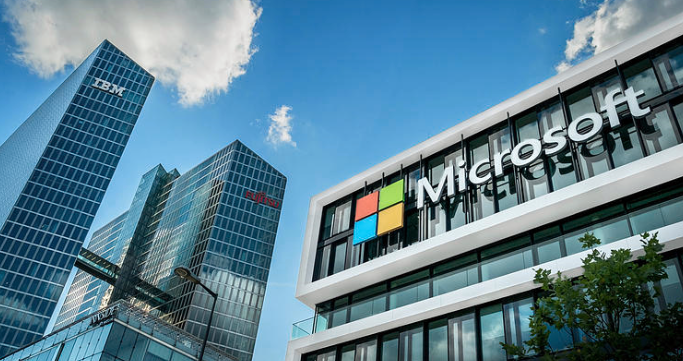 Intelligence-as-a-Service Provider
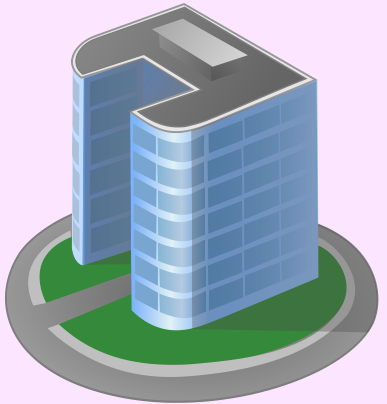 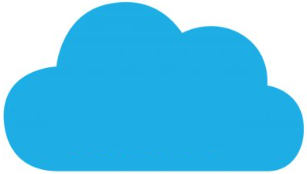 Private Data Owner
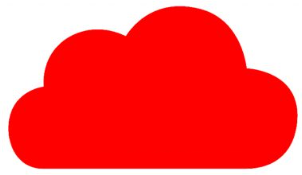 Data
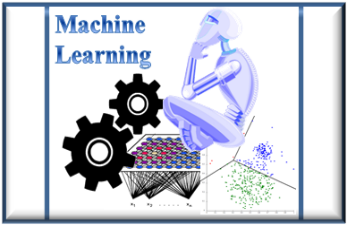 Unsafe
Data
Safe
Intelligence-as-a-Service
… Machine Learning tools of the cloud process the data, and the as a result there will be trained model(s) as function(s) for potential decision-making, anomaly detection, diagnostics, classification, prediction, forecasting, etc. Let us call this outcome as “Knowledge” …
Machine-Learning-as-a-Service
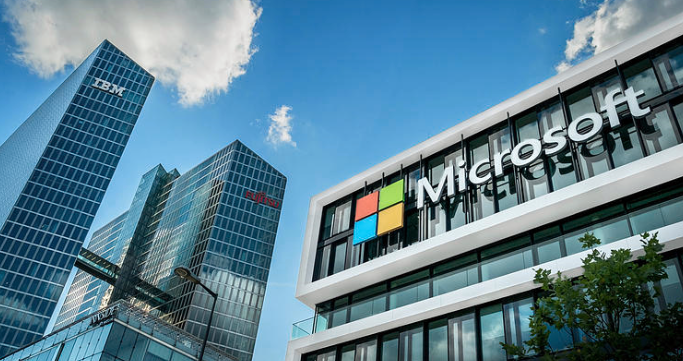 Intelligence-as-a-Service Provider
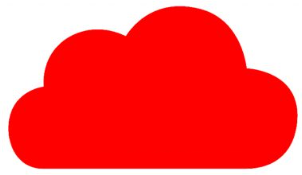 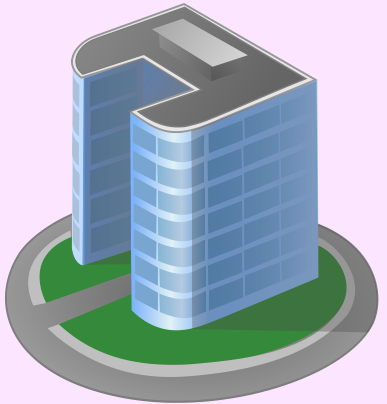 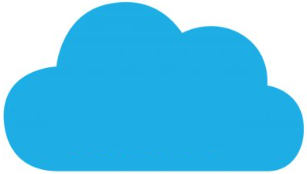 Private Data Owner
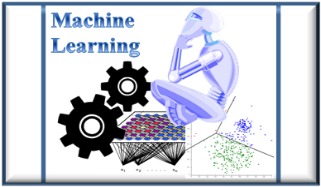 Data
Intelligence-as-a-Service
Safe
Unsafe
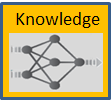 Keeping Data and Knowledge in the cloud …
… Traditionally derived Knowledge is not returned back but remain available in the cloud for remote queries managed by the data owner. Now  our Private Data Owner can arrange different business models and design “Applications”, which will send queries to both Data and Knowledge and get the corresponding outcomes …
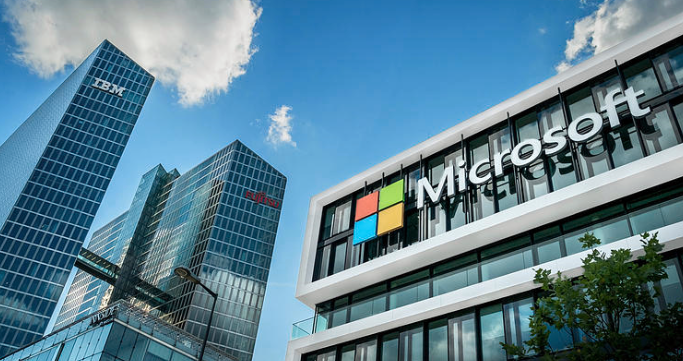 Intelligence-as-a-Service Provider
Applications
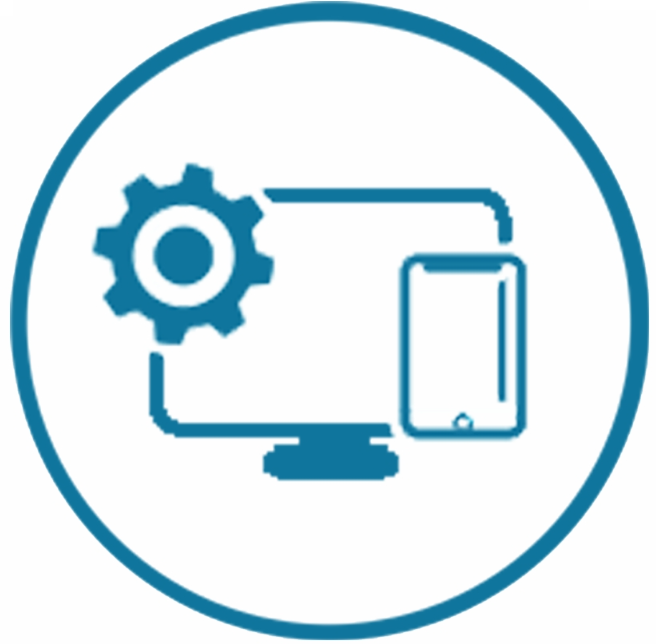 Private Data Owner
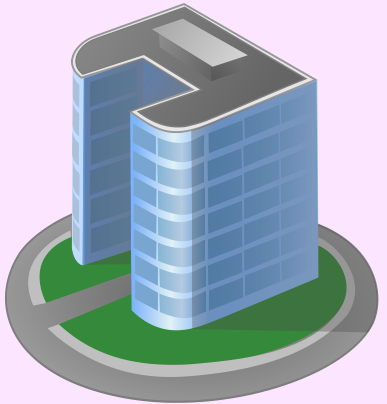 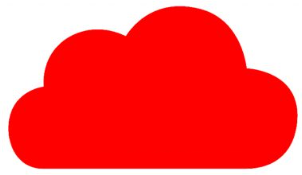 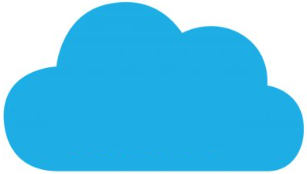 Data
Safe
Unsafe
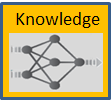 … Traditionally derived Knowledge is not returned back but remain available in the cloud for remote queries managed by the data owner. Now  our Private Data Owner can arrange different business models and design “Applications”, which will send queries to both Data and Knowledge and get the corresponding outcomes …
… is not safe
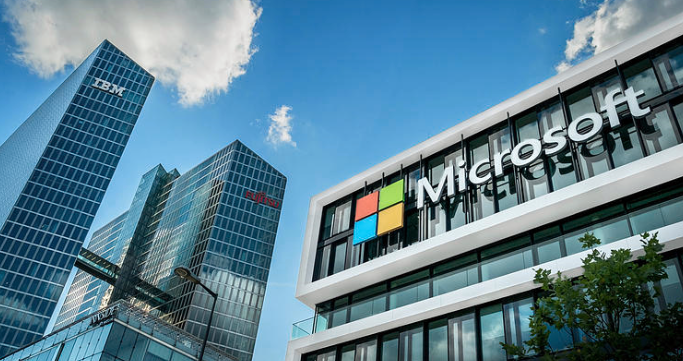 Intelligence-as-a-Service Provider
Applications
This traditional practice is not safe regarding the personal data privacy and derived knowledge ownership and does not fit current requirements, concerns and laws regarding personal data …
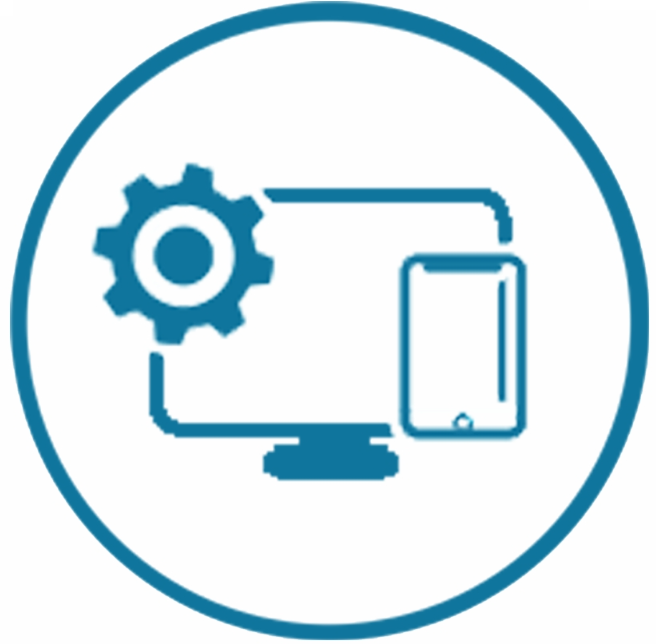 Private Data Owner
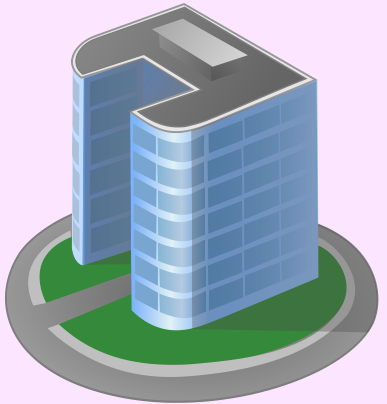 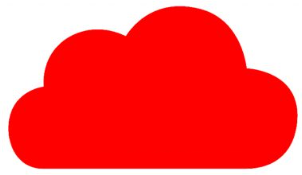 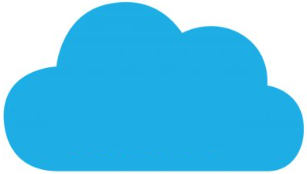 Data
Safe
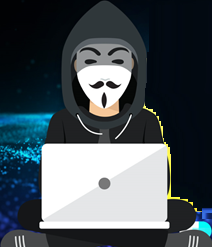 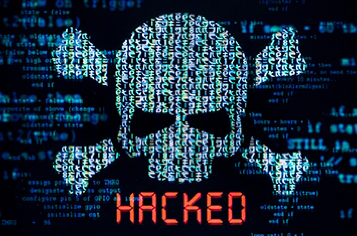 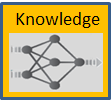 Let’s try to “weakly” anonymize data
… Our Private Data Owner may apply some traditional (lets call it “naive” or “weak”) anonymization technique while preparing sensitive data for the remote storage and processing …
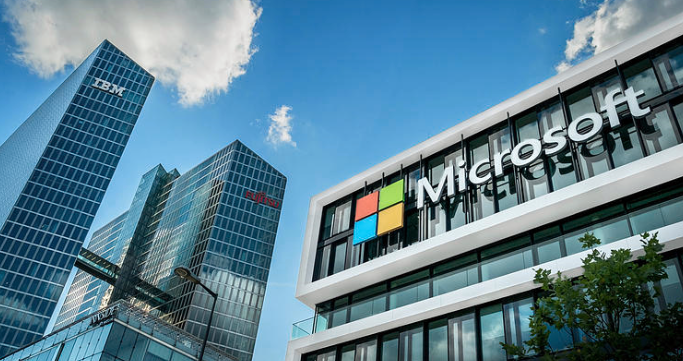 Intelligence-as-a-Service Provider
Private Data Owner
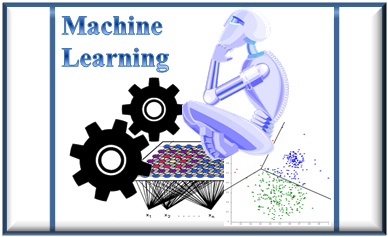 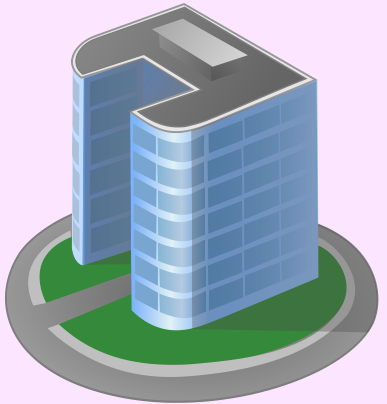 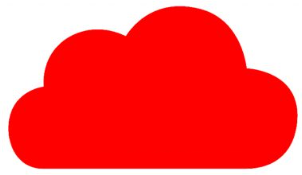 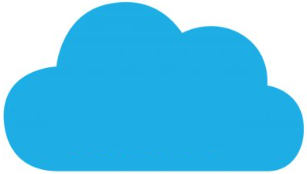 Intelligence-as-a-Service
Data
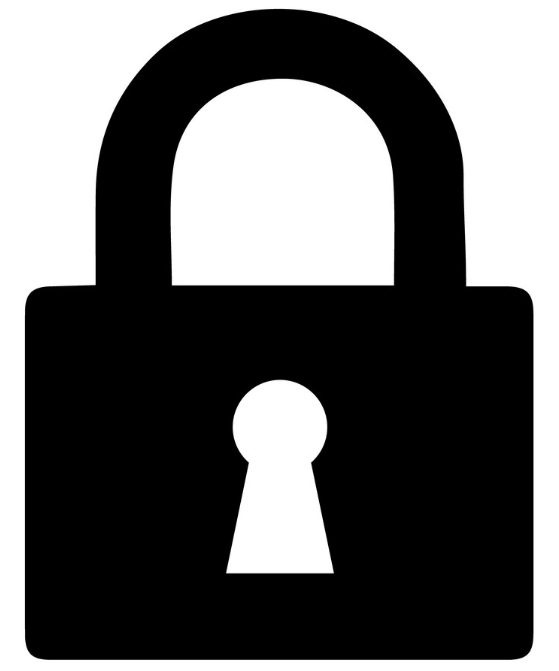 Data
Safe
Unsafe
… and move the anonymized data
to the cloud for processing …
… “weakly” anonymized data is placed into the remote cloud . This would be much safer, but is it really safe? …
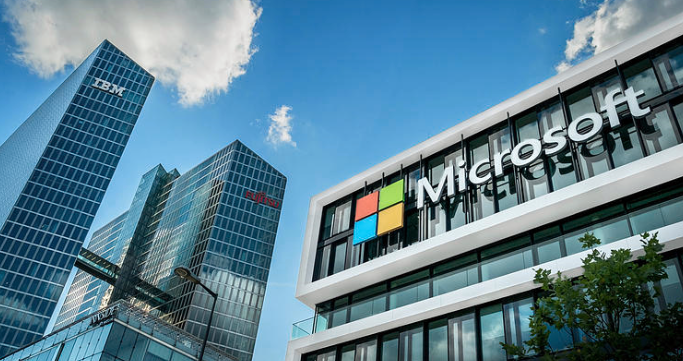 Intelligence-as-a-Service Provider
Private Data Owner
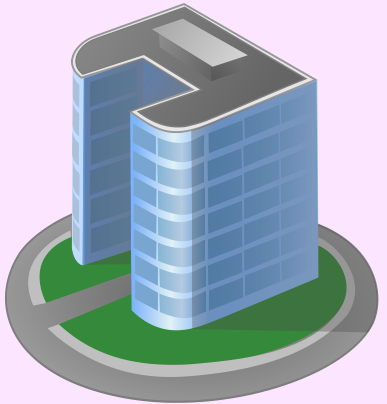 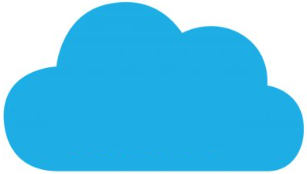 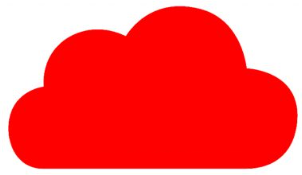 Data
Unsafe
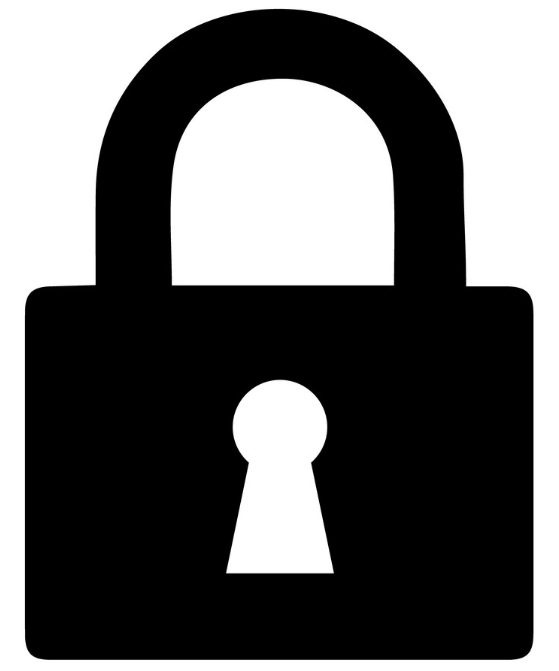 Data
Safe
… still the data may not
be safe there …
… In some cases hackers may use publicly available data from elsewhere and also AI tools to uncover (re-identify) the sensitive information from “weakly anonymized” data …
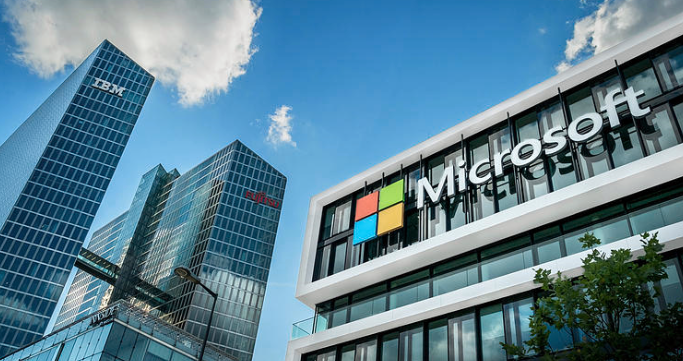 Intelligence-as-a-Service Provider
Private Data Owner
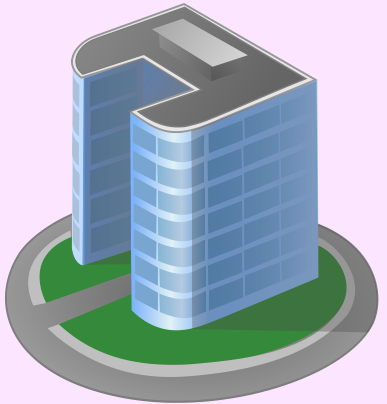 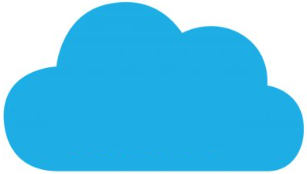 Data
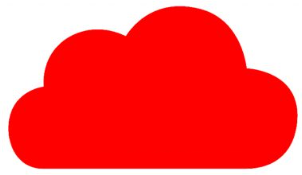 Unsafe
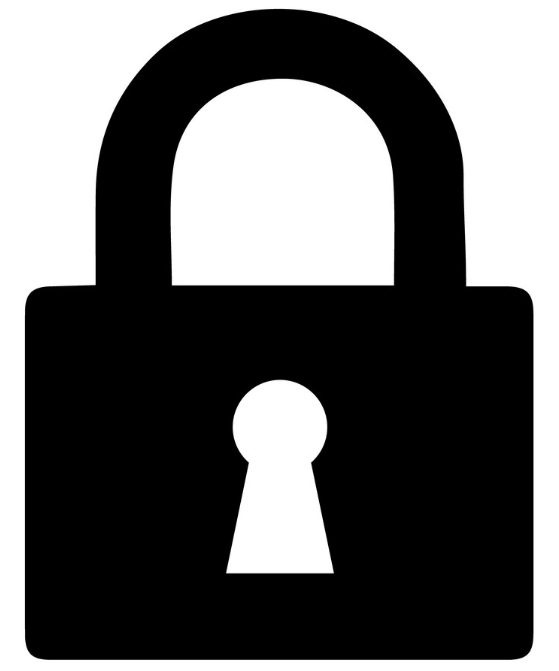 Data
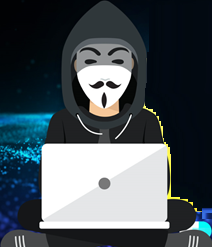 Safe
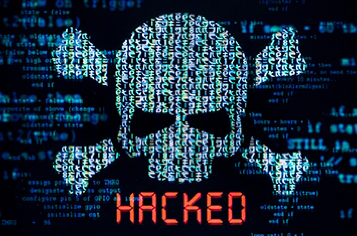 A
I
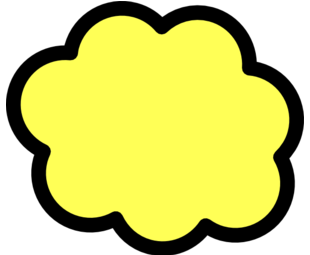 Public context
… can you get knowledge from
the anonymized data ?
… or, even if the anonymized data itself is safe within the remote cloud, can one be sure that the knowledge (models trained by ML tools) will make any sense for potential use ? …
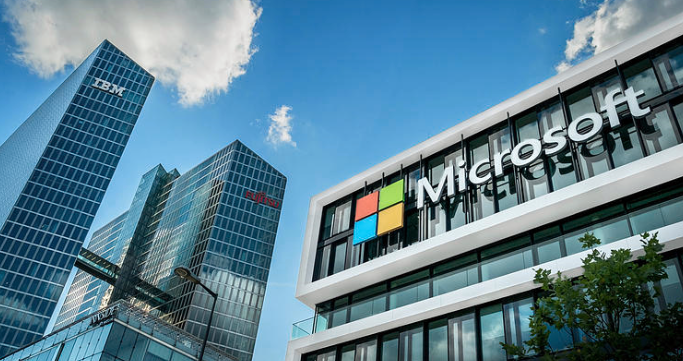 Intelligence-as-a-Service Provider
Private Data Owner
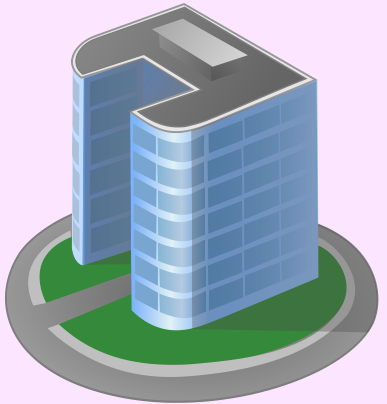 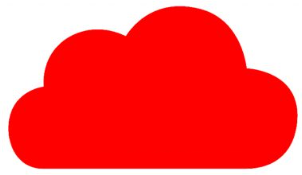 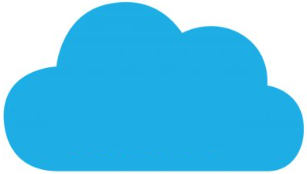 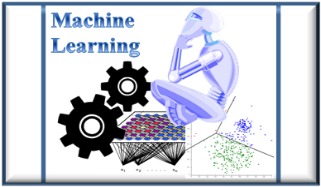 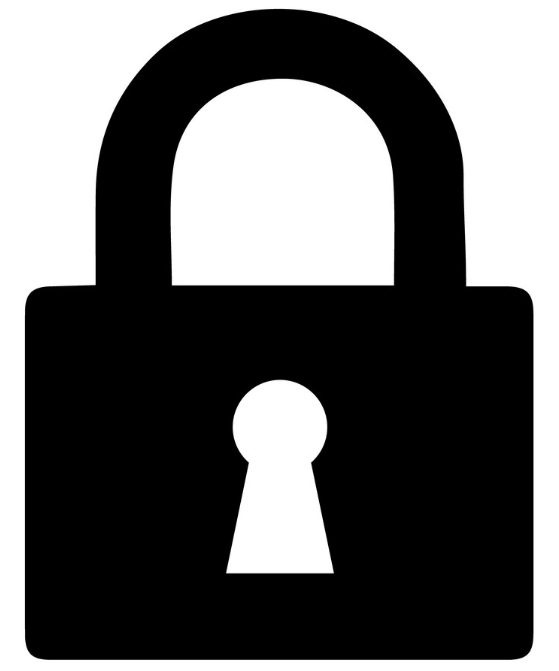 Intelligence-as-a-Service
Data
Safe
Unsafe
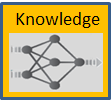 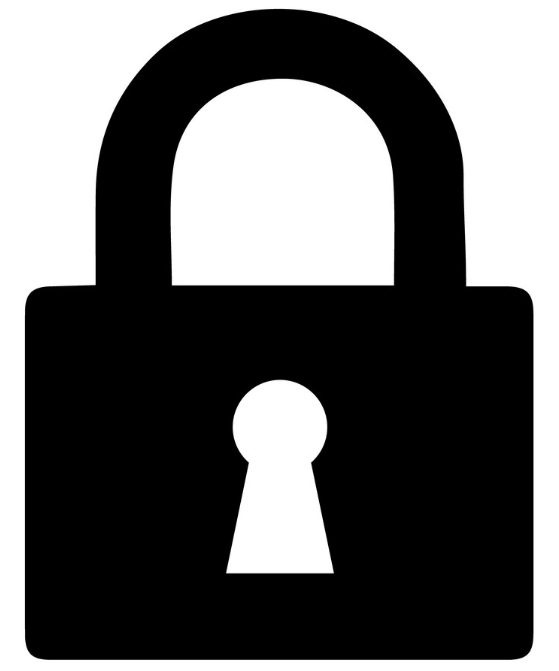 … would such knowledge be useful and safe ?
… Assume that we finally got the anonymized data and anonymized knowledge derived from it. Now we need our (Private Data Owner) applications to be capable of sending anonymized queries to both data and knowledge and get the anonymized responses, but such ones that (when “unlocked” in the safe place) they will make the sense for the applications as expected …
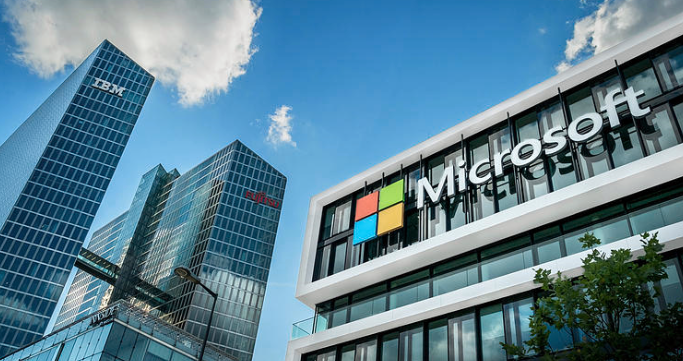 Intelligence-as-a-Service Provider
Applications
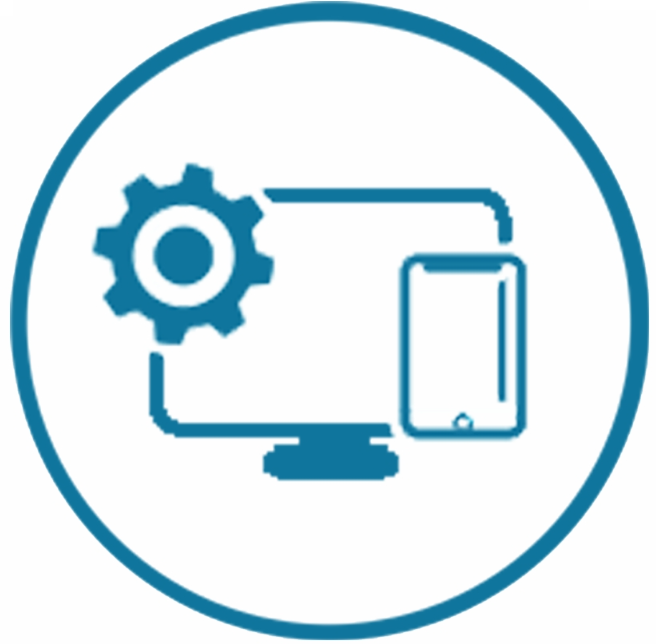 Private Data Owner
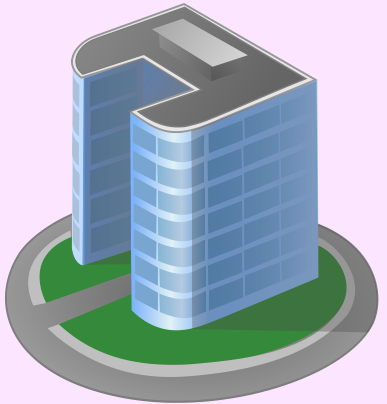 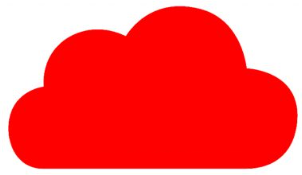 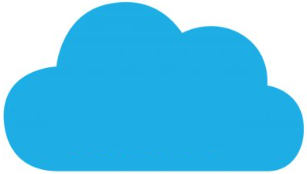 Data
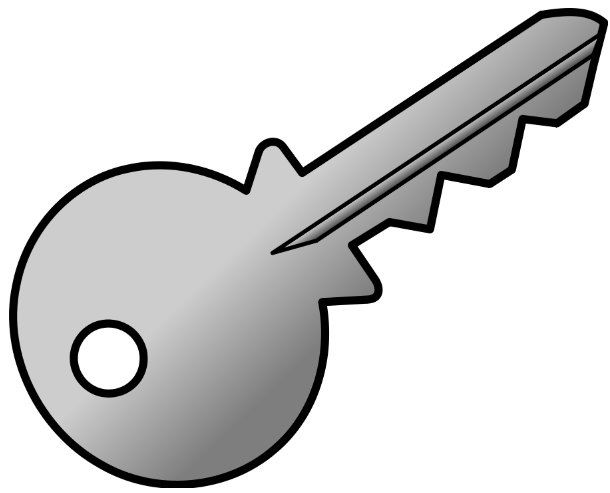 Safe
Unsafe
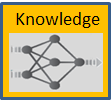 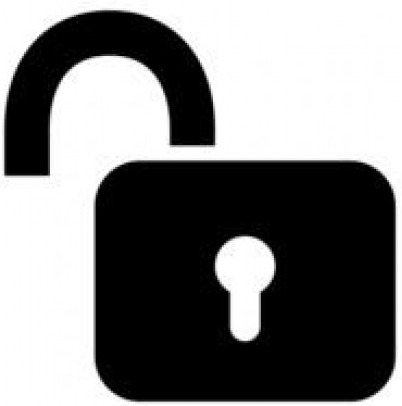 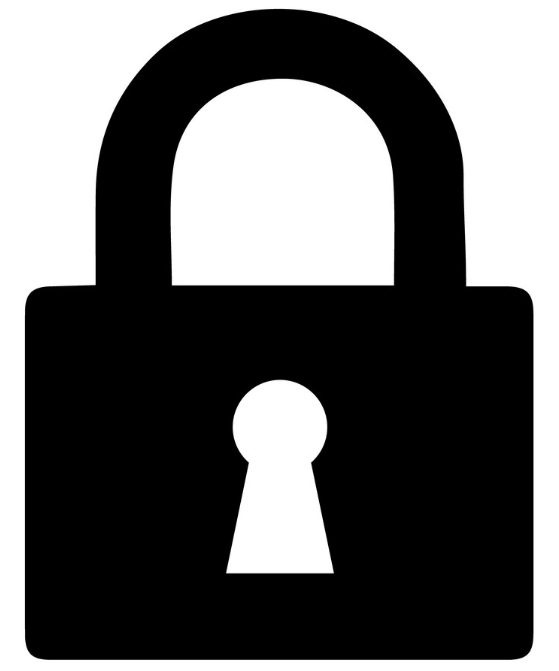 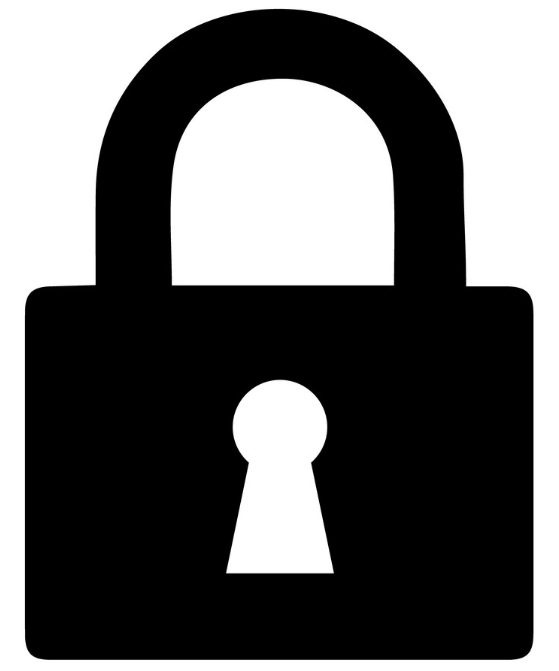 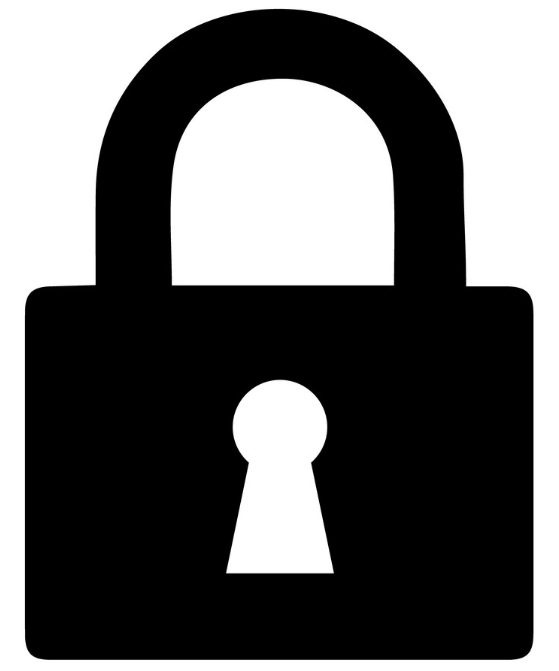 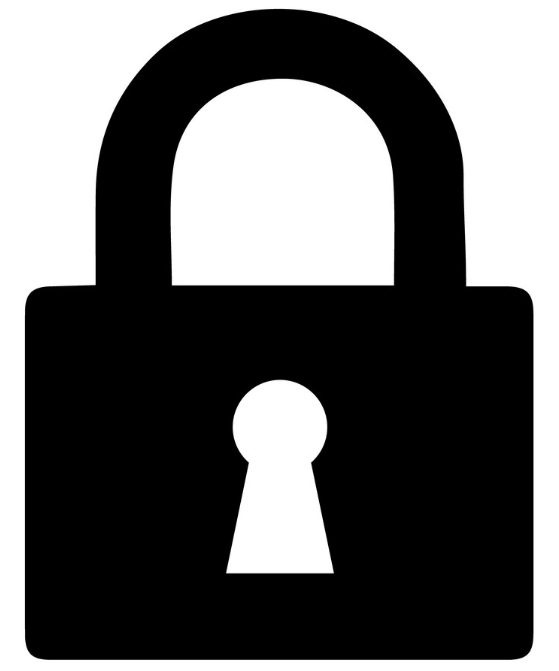 … would such knowledge be useful and safe ?
… Assume that we finally got the anonymized data and anonymized knowledge derived from it. Now we need our (Private Data Owner) applications be capable to send anonymized queries to both data and knowledge and get the anonymized responses, but such ones that when “unlocked” in the safe place they will make the sense for the applications as expected …
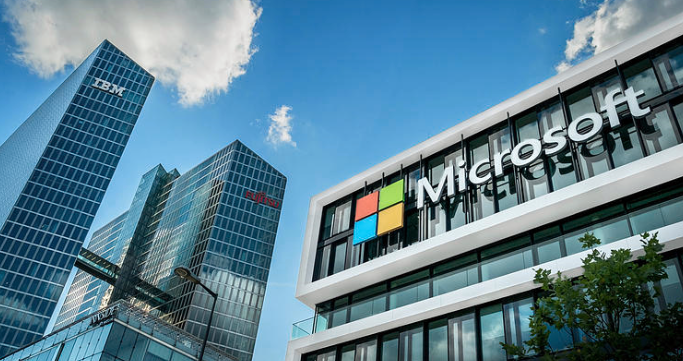 Intelligence-as-a-Service Provider
Applications
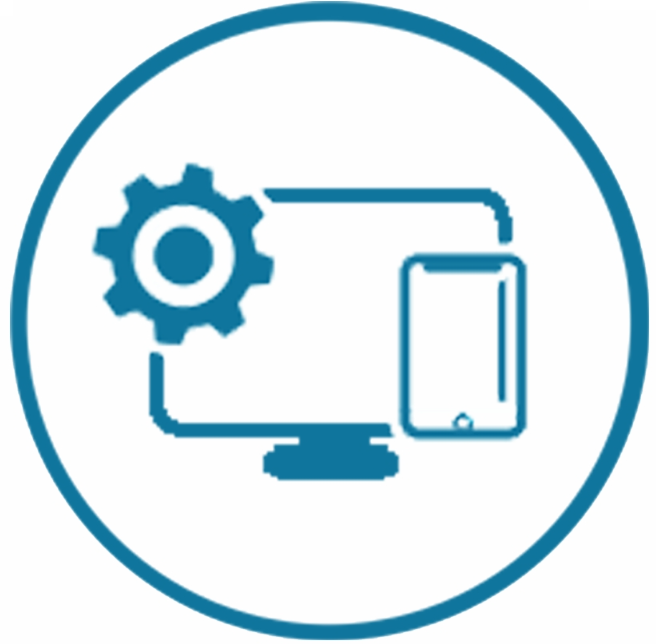 “Week” or “naive” anonymization is insufficient for both: safety of the private data and for the applicability of the derived knowledge models  from such data …
Private Data Owner
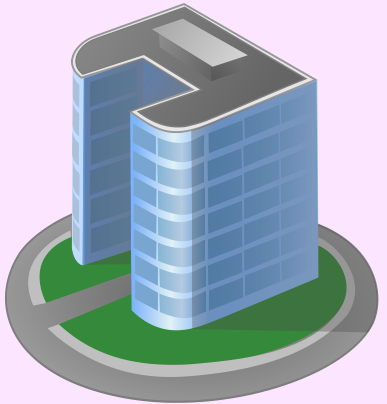 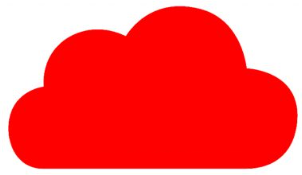 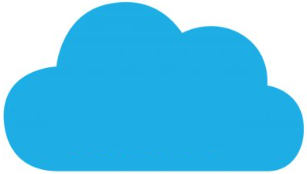 Data
Safe
Unsafe
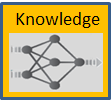 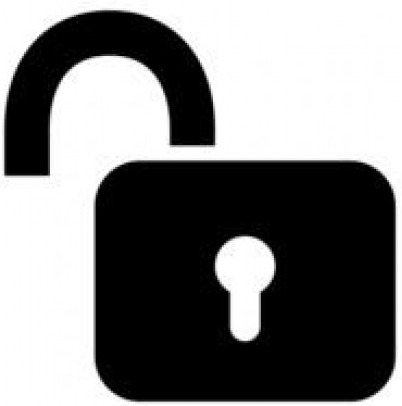 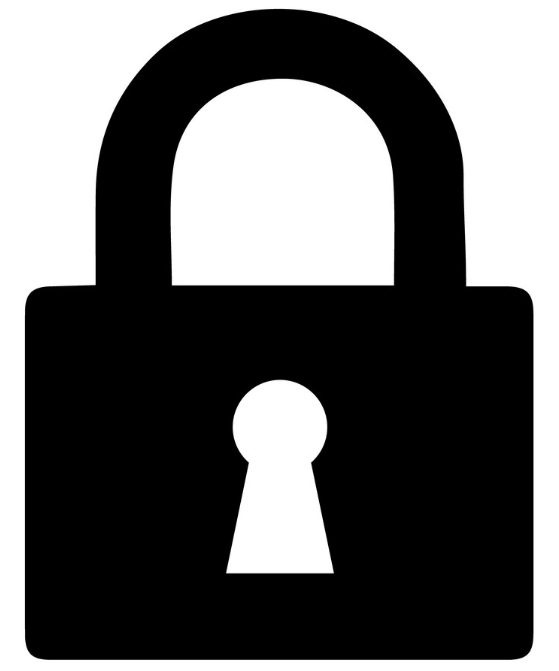 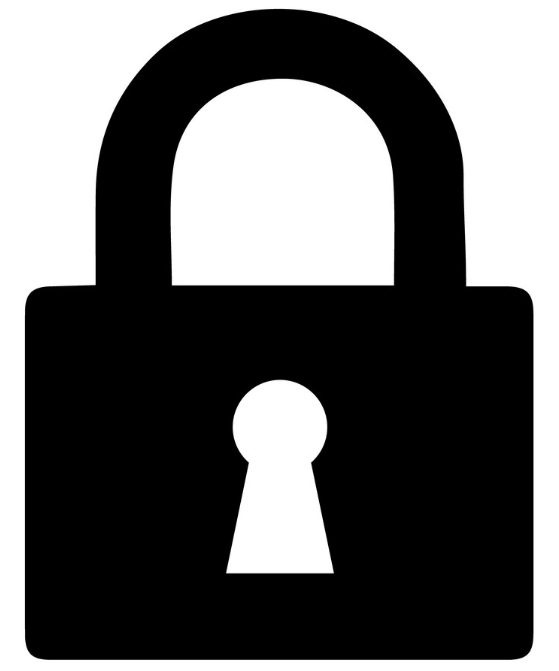 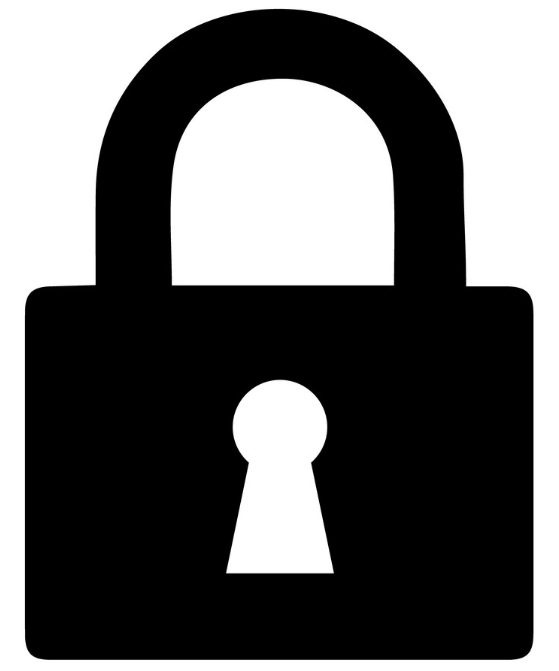 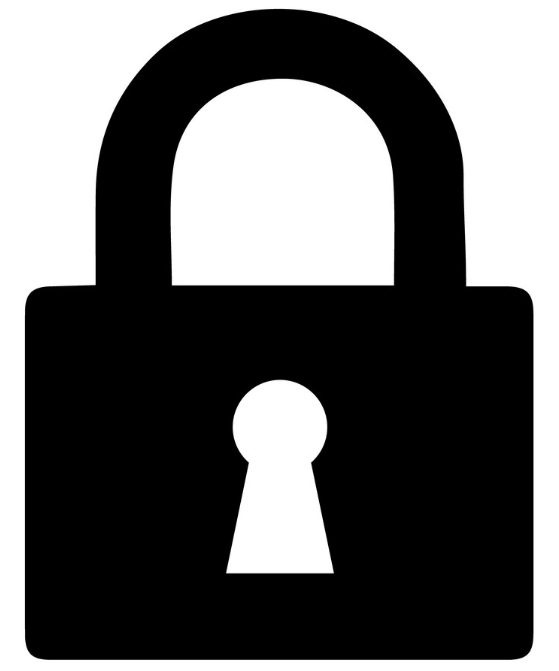 Key Objective:
“Smart Anonymization”
… Therefore, we need a set of “Smart Anonymization” techniques (Smart Privacy Guardian) capable to not only protect privacy of personal data but also enable remote AI/ML tools (Intelligence-as-a-Service analytics) from unsafe/untrusted clouds to capture applicable and protected knowledge models out of it …
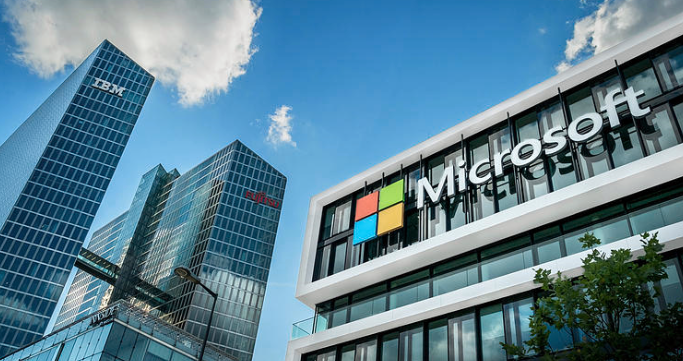 Intelligence-as-a-Service Provider
Applications
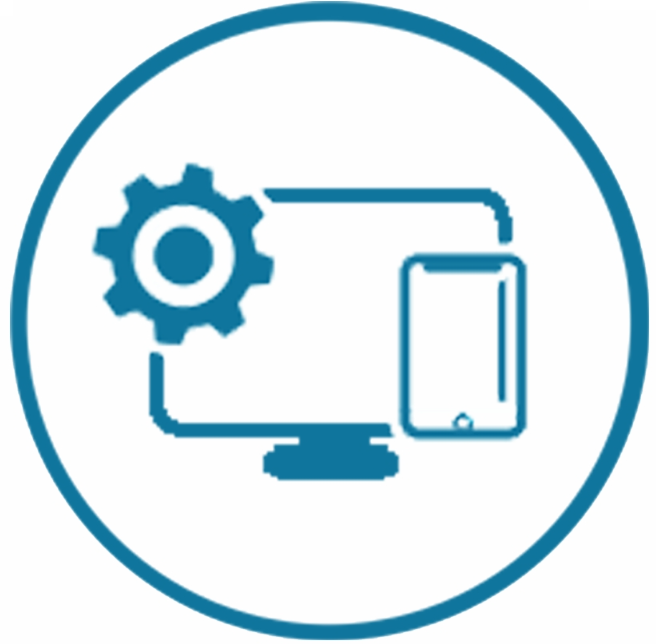 Smart Privacy Guardian
Private Data Owner
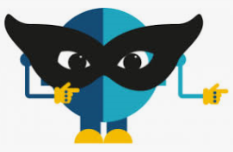 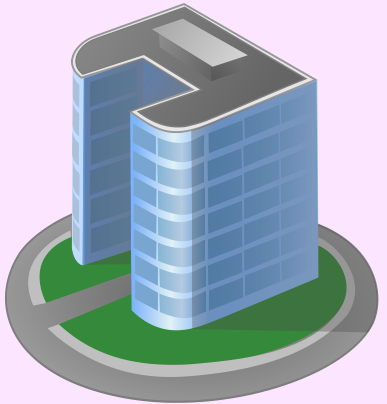 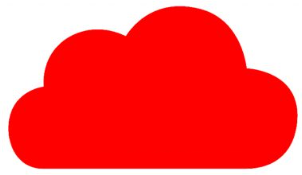 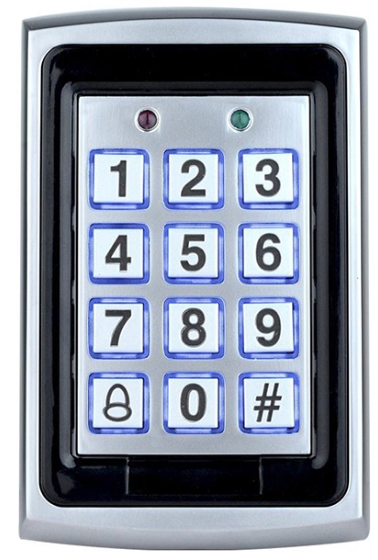 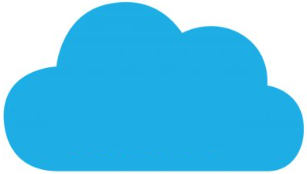 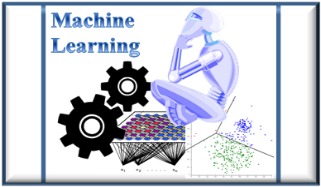 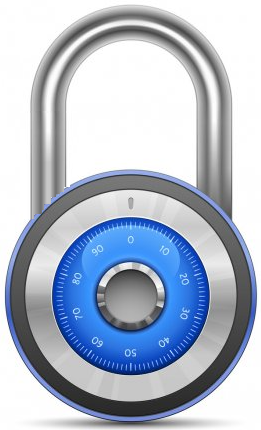 Data
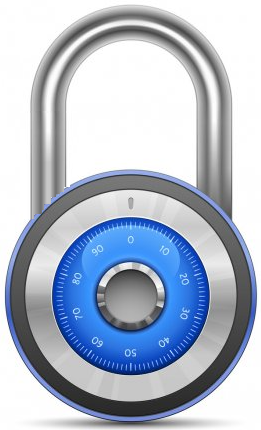 Intelligence-as-a-Service
Safe
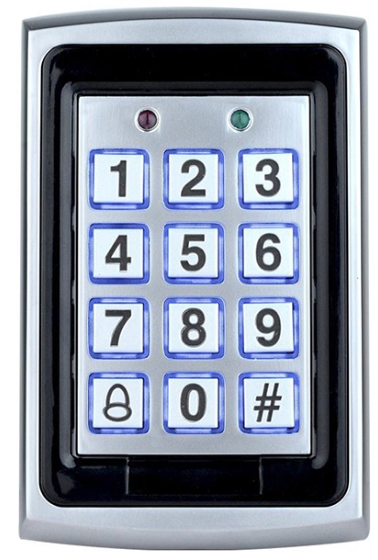 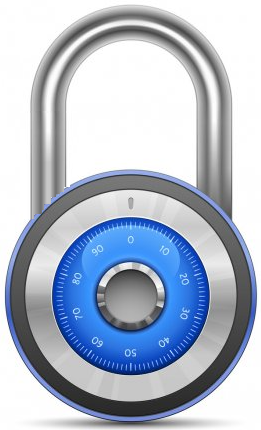 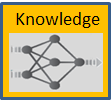 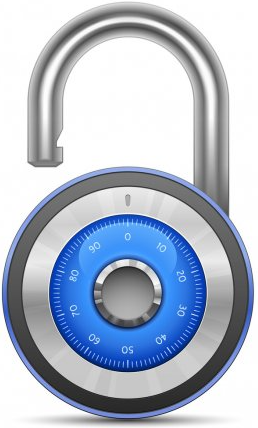 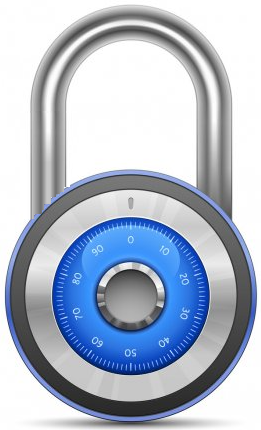 Unsafe
Additional Challenge 1: Smart Anonymization may require different approaches depending on the type of intended knowledge model(s) to be learned within the remote cloud …
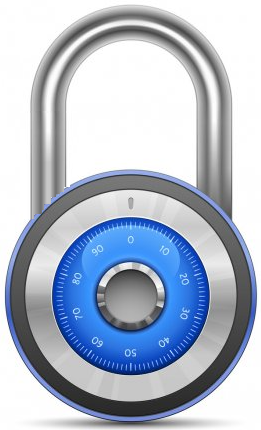 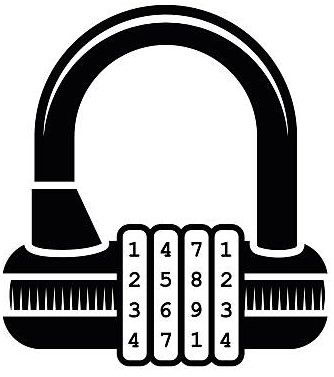 Data
Data
Smart Privacy Guardian
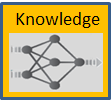 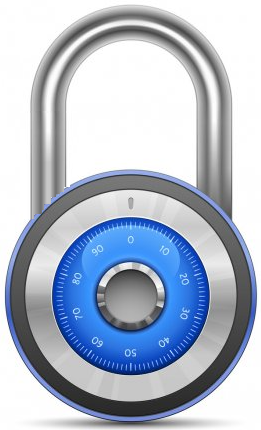 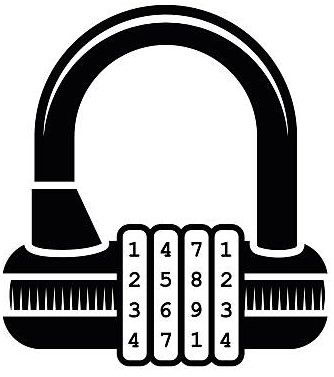 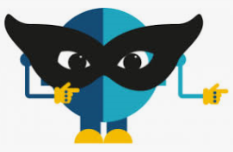 Learning Neural Network
Learning Decision Tree
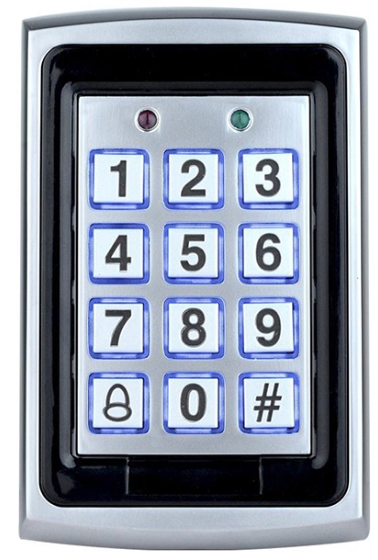 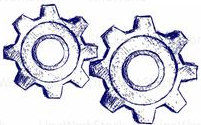 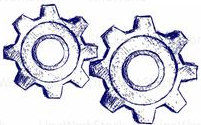 Data
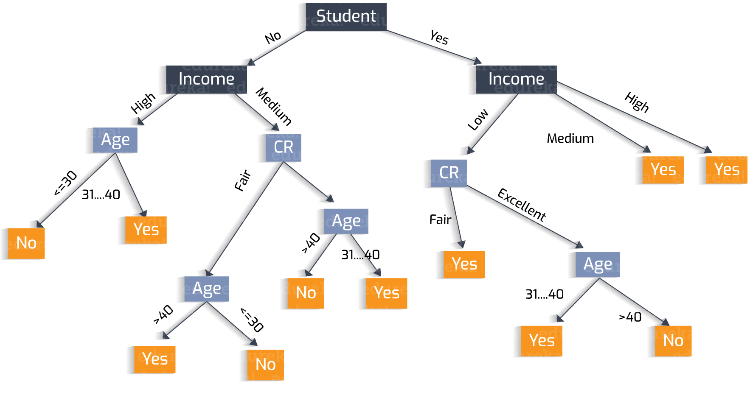 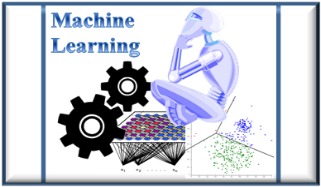 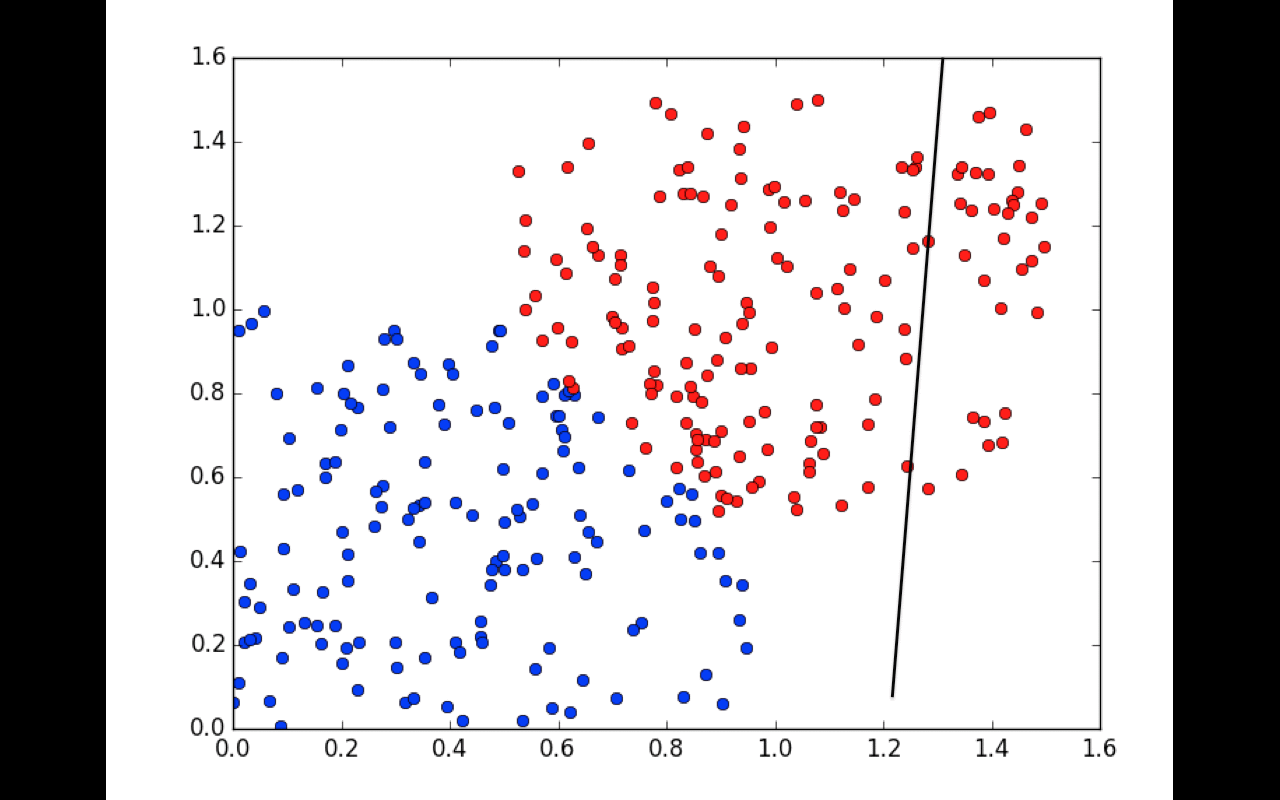 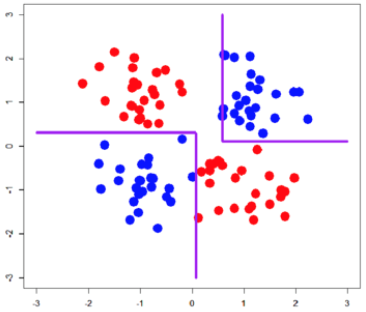 Intelligence-as-a-Service
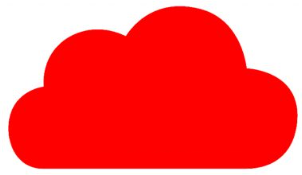 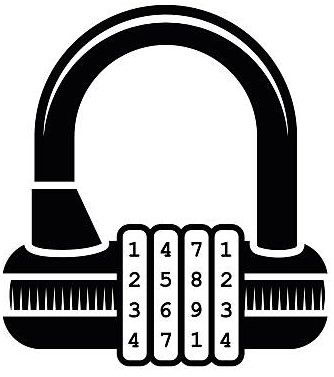 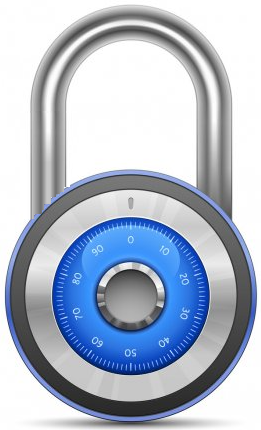 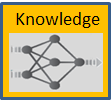 Additional Challenge 2: Smart Anonymization may require different approaches depending on the type of source data to be anonymized …
Smart Privacy Guardian
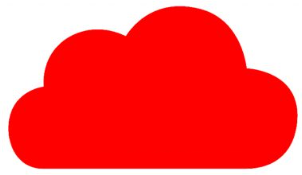 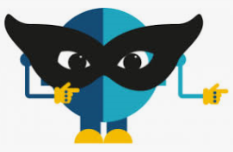 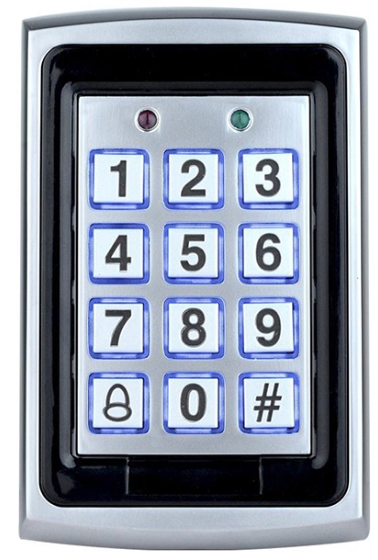 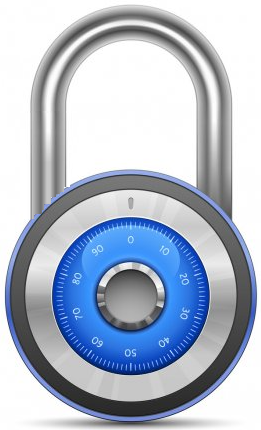 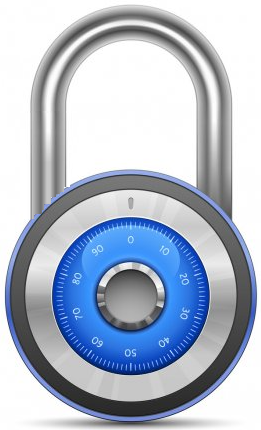 Numeric
Learning Neural Network
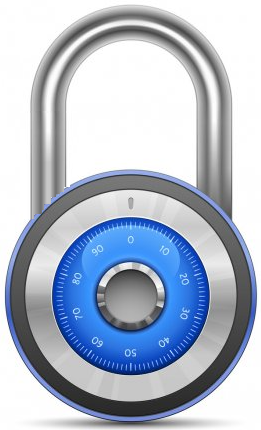 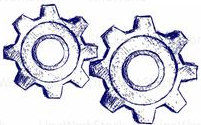 Data
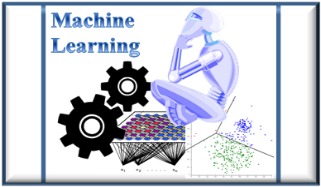 Texts
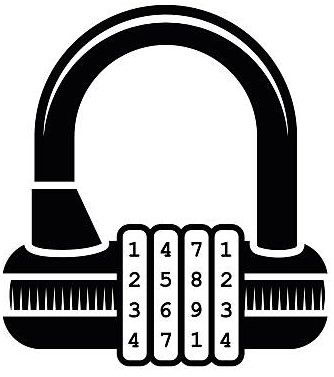 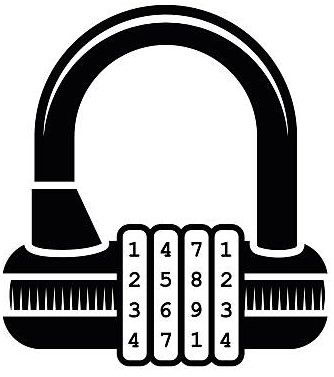 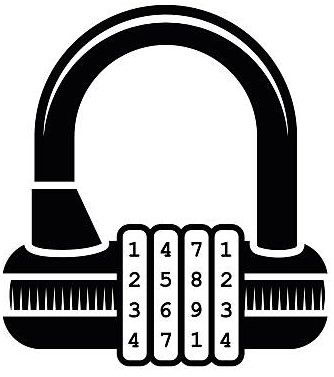 Data
Images
Intelligence-as-a-Service
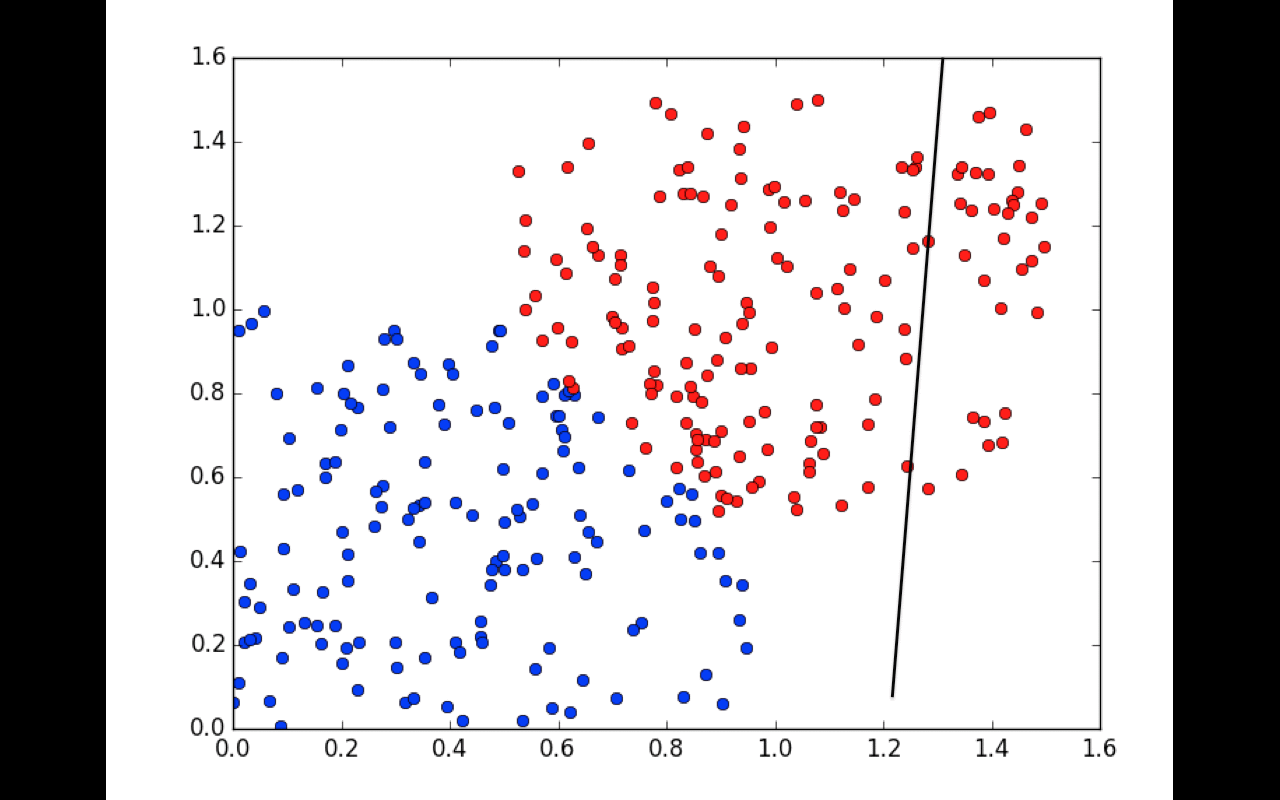 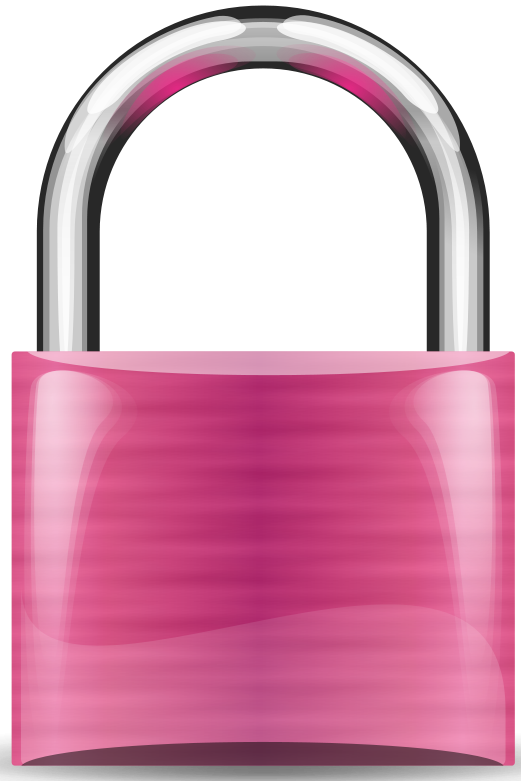 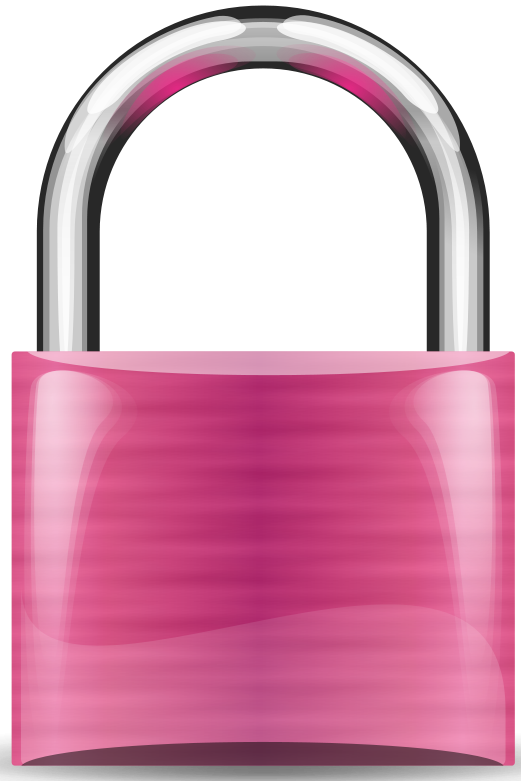 Data
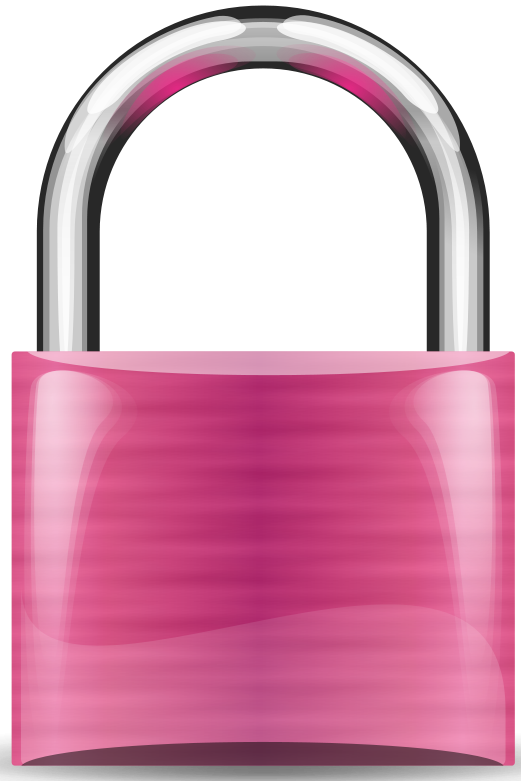 Streams
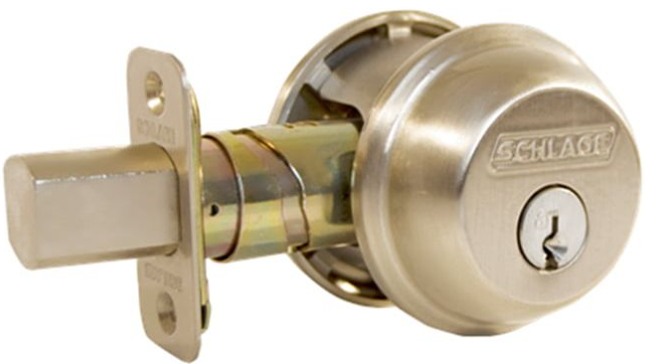 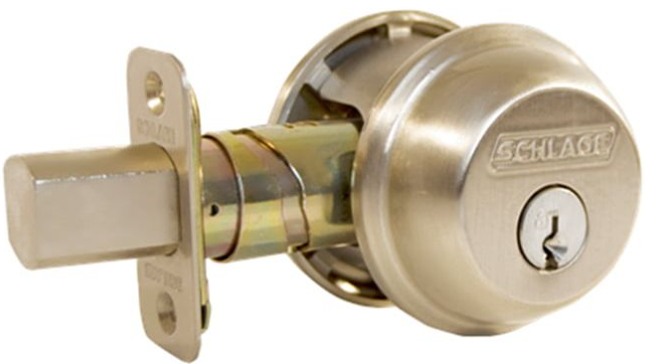 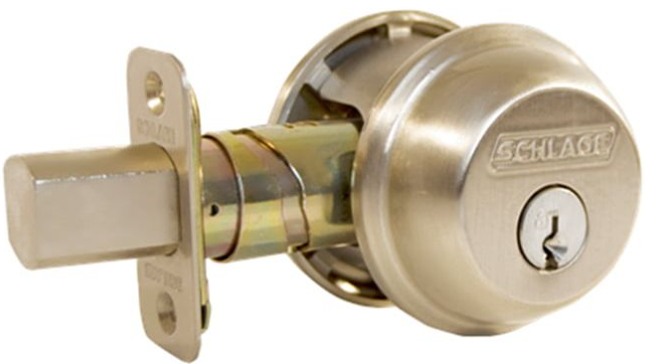 Data
Videos
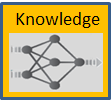 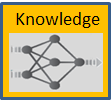 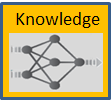 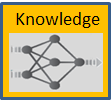 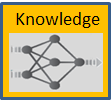 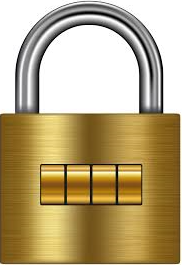 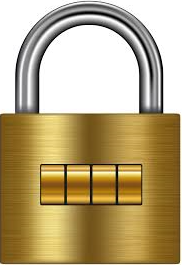 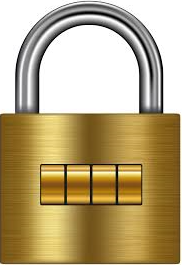 Data
We based our solution “Smart Privacy Guardian” on the basis of the homeomorphic data space transformation 
(we used Olah (2014) post and proven theorem from: http://colah.github.io/posts/2014-03-NN-Manifolds-Topology/ )
Smart Privacy Guardian
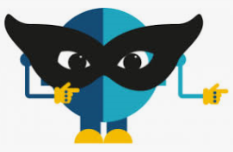 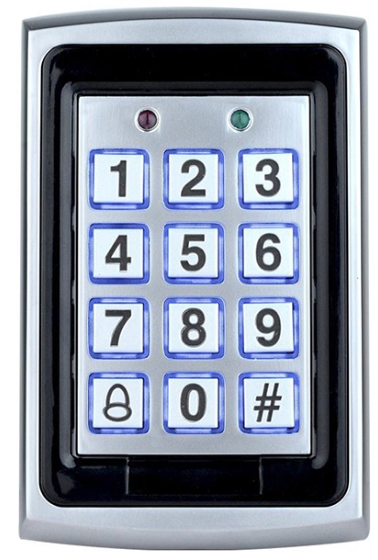 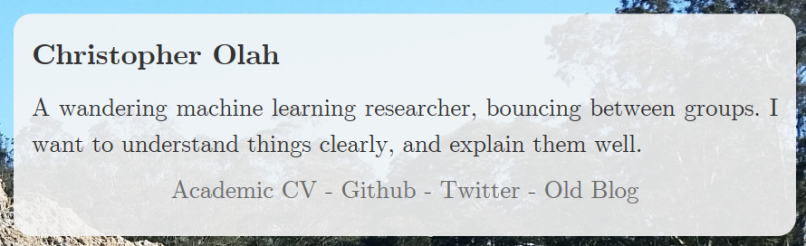 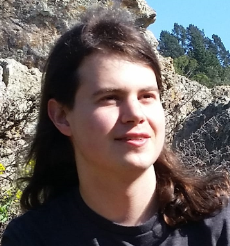 Topology is concerned with the properties of space that are preserved under continuous deformations, such as stretching, crumpling and bending, but not tearing or gluing. 
https://en.wikipedia.org/wiki/Topology
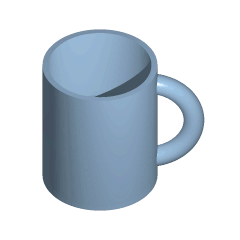 In the mathematical field of topology, a homeomorphism or topological isomorphism is a continuous function between topological spaces that has a continuous inverse function. Homeomorphisms are the mappings that preserve all the topological properties of a given space. Two spaces with a homeomorphism between them are called homeomorphic, and from a topological viewpoint they are the same. [Wikipedia]
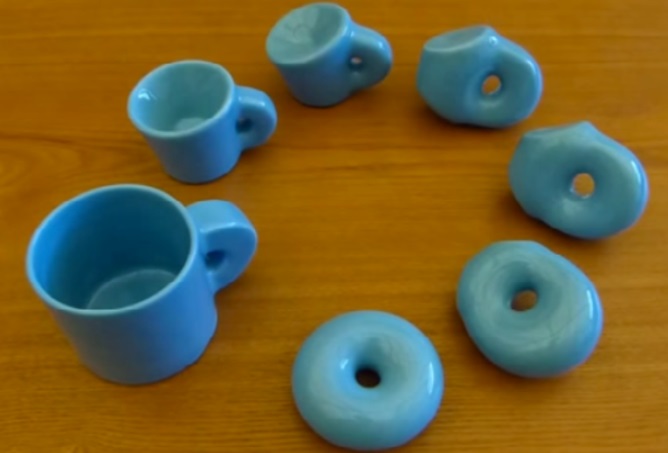 Homeomorphism and Deep Neural Nets
Bending
http://colah.github.io/posts/2014-03-NN-Manifolds-Topology/
Tearing
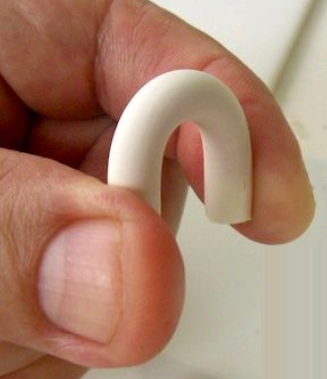 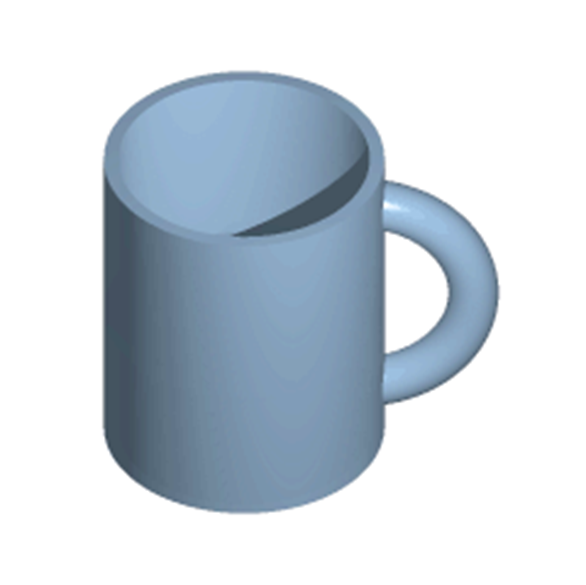 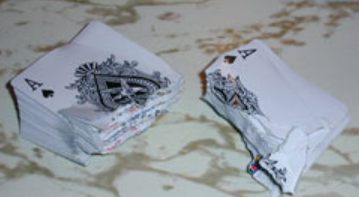 Stretching
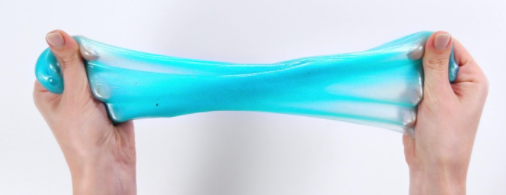 Gluing
Crumpling
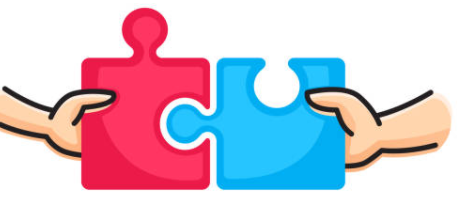 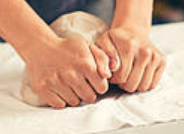 Topology of hidden layers in deep NN (according to Olah (2014)):
Each layer stretches and squishes space, but it never cuts, breaks, or folds it. We can see that it preserves topological properties. Transformations like this, which don’t affect topology, are called homeomorphisms. Formally, they are bijections that are continuous functions both ways.
Homeomorphism and Deep Neural Nets
Bending
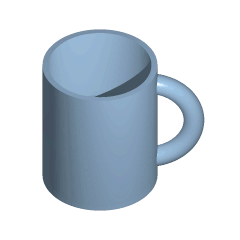 Tearing
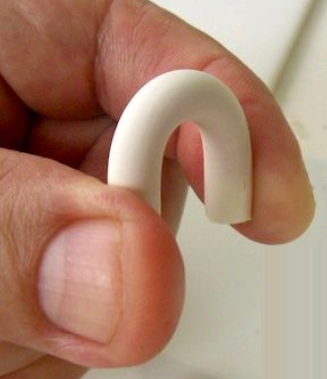 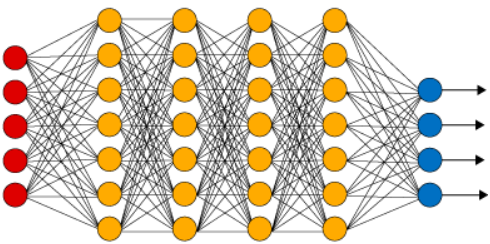 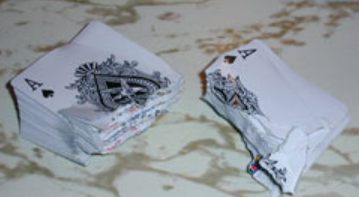 Stretching
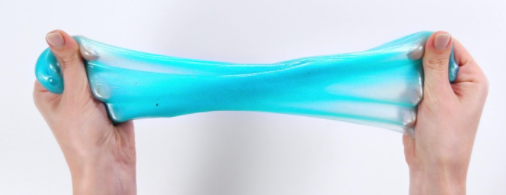 Gluing
Crumpling
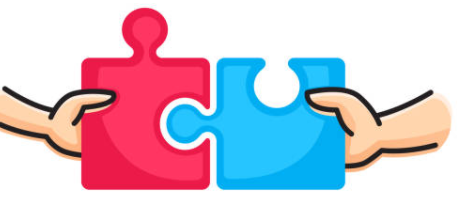 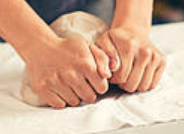 Olah Theorem: Deep NN Layers with N  inputs and N  outputs are homeomorphisms, if the corresponding weight matrix W [N×N], is invertible (i.e., non-singular).
A square matrix that is not invertible is called singular or degenerate. A square matrix is singular if and only if its determinant is 0.
http://colah.github.io/posts/2014-03-NN-Manifolds-Topology/
Homeomorphism and Deep Neural Nets
Bending
Tearing
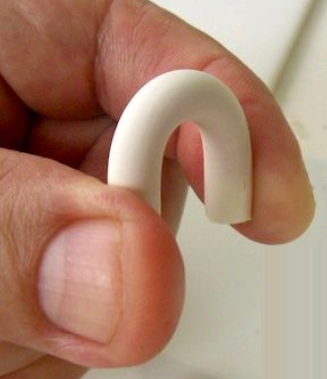 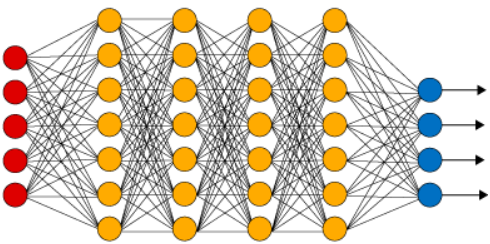 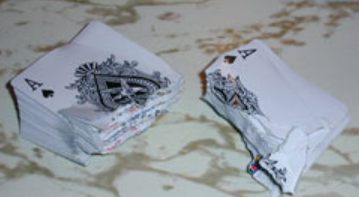 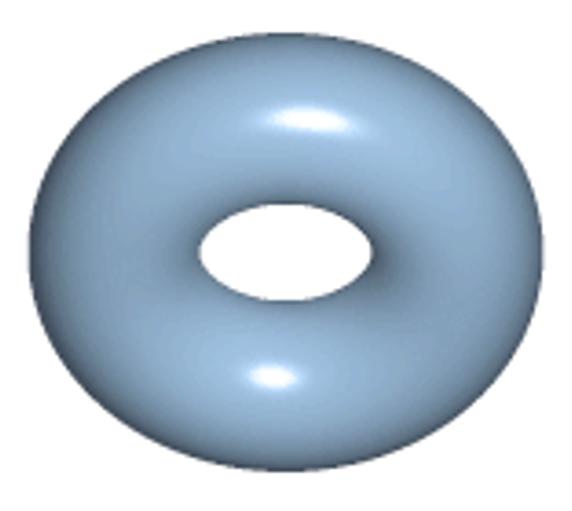 Stretching
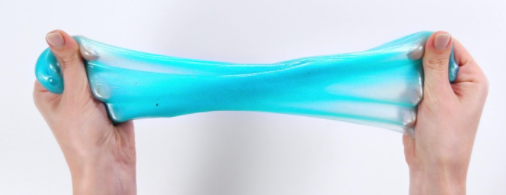 Gluing
Crumpling
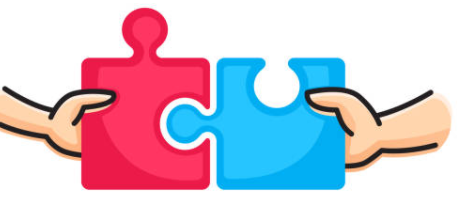 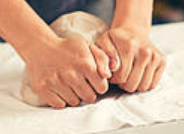 Proof: Assume W has a non-zero determinant. Then it is a bijective linear function with a linear inverse. Linear functions are continuous. So, multiplying by W is a homeomorphism. Translations are homeomorphisms. Activation functions tanh and sigmoid (but not ReLU) are continuous functions with continuous inverses. Applying them pointwise is a homeomorphism. Thus, if W has a non-zero determinant, our layer is a homeomorphism.  This result continues to hold if we compose arbitrarily many of these layers together.
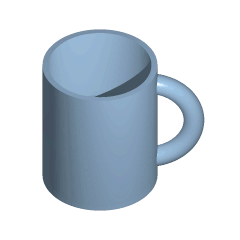 Anonymizer as a Deep Neural Network 
with “frozen” secret parameters
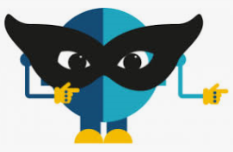 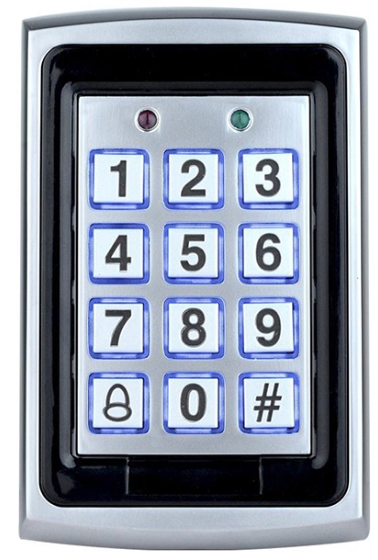 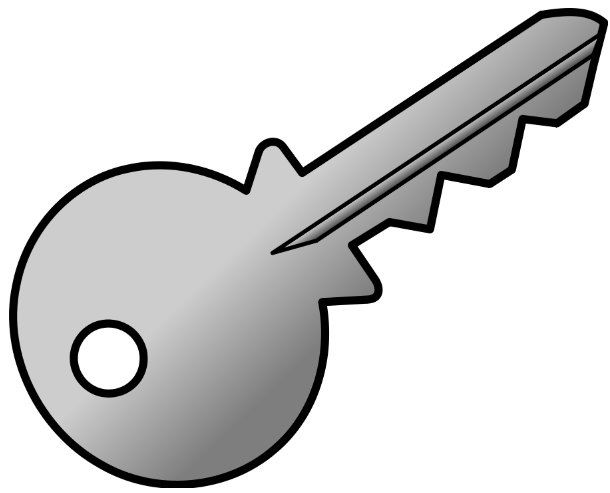 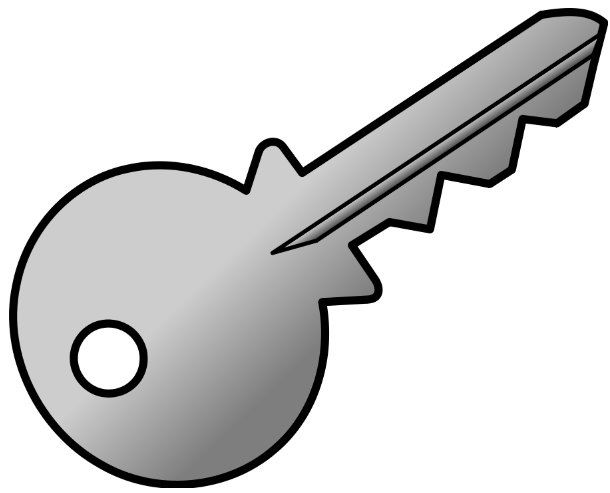 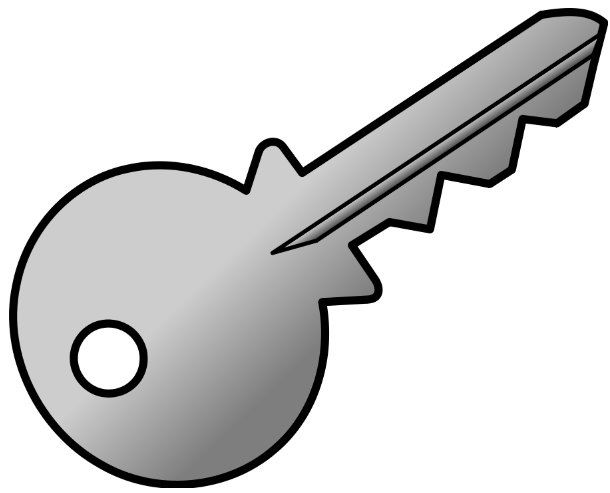 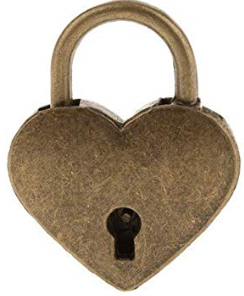 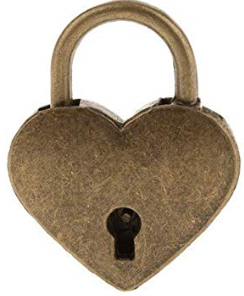 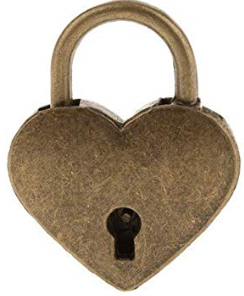 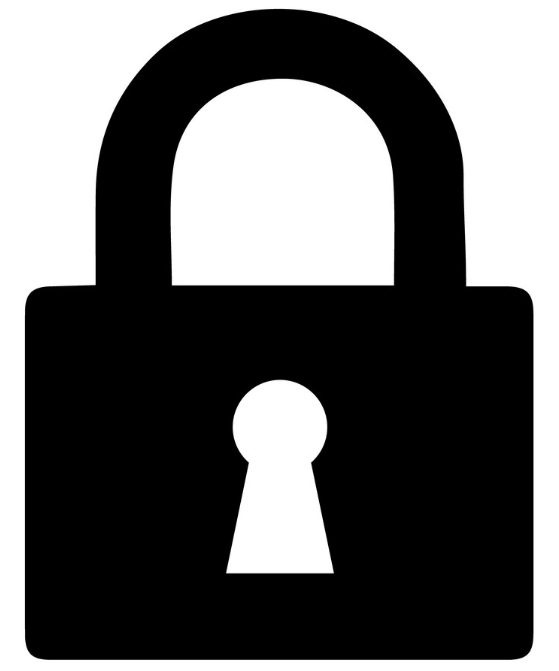 Data
Safe for Machine Learning
Not safe for Machine Learning
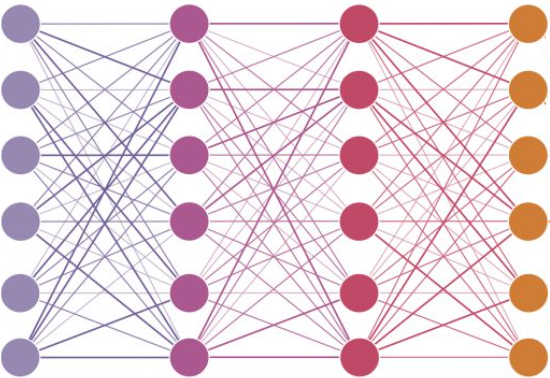 Data
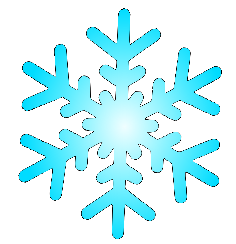 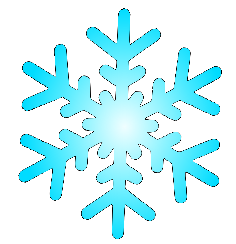 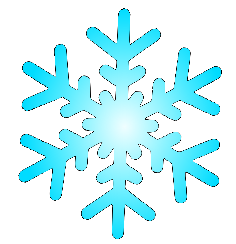 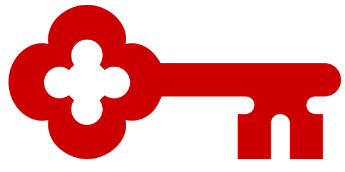 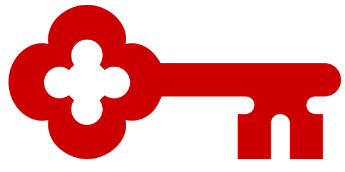 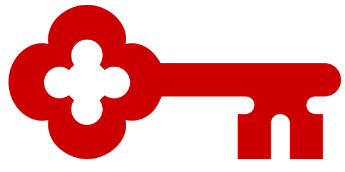 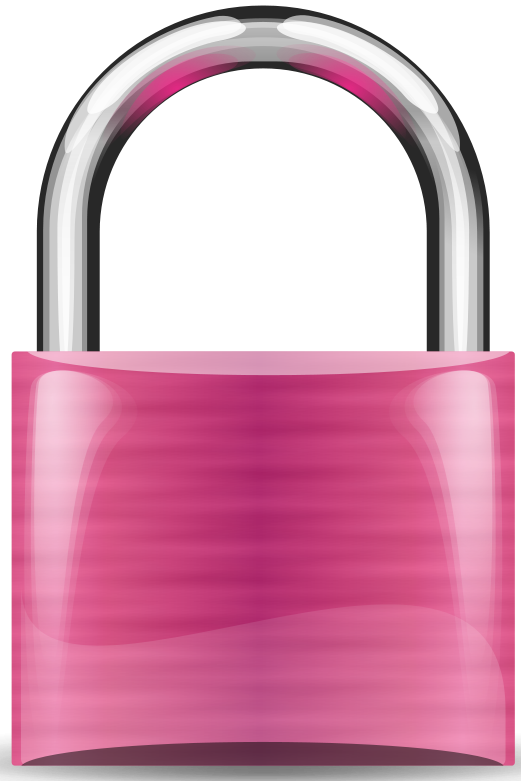 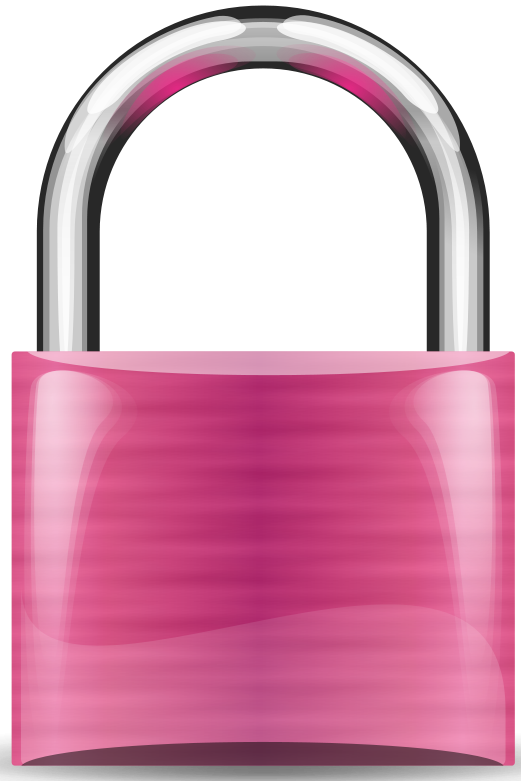 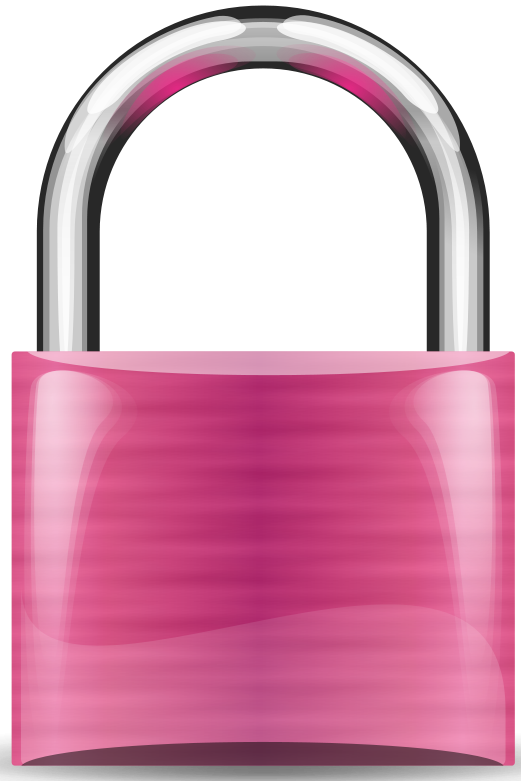 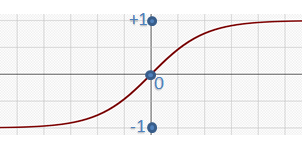 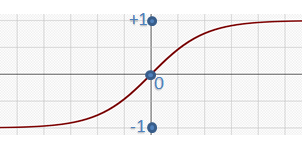 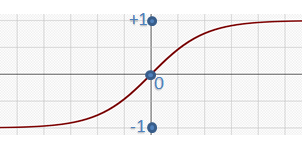 Several fully-connected anonymization layers aka deep neural
network with frozen secret weights-and-biases-as-keys
and non-linear invertible activation functions
See details on the anonymization algorithm
with the step-by-step example in the paper
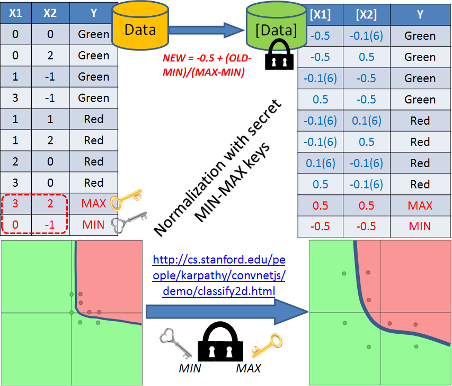 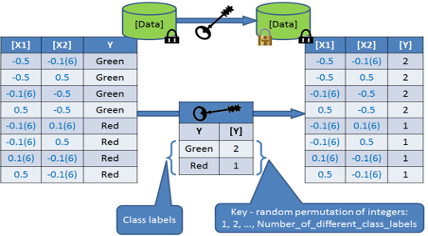 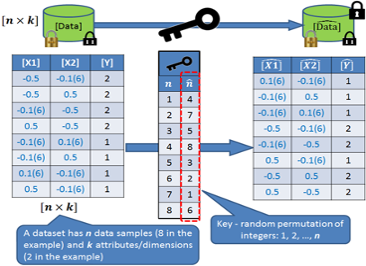 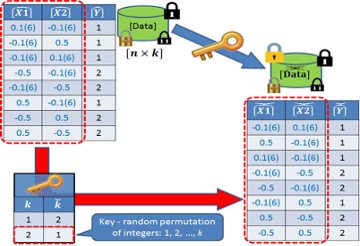 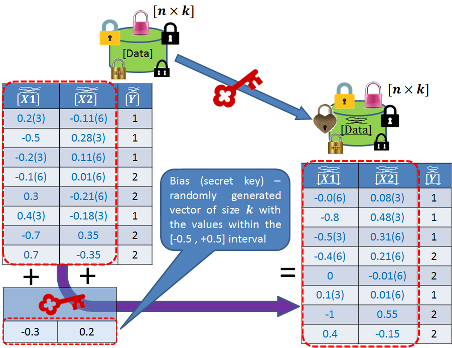 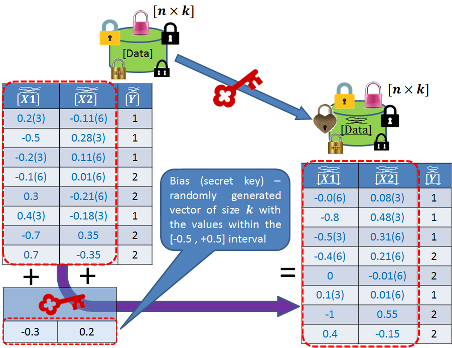 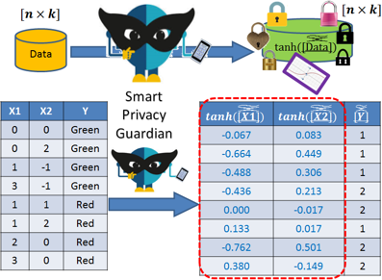 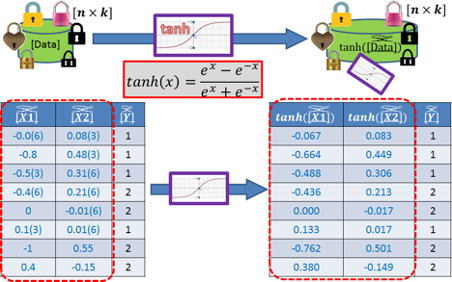 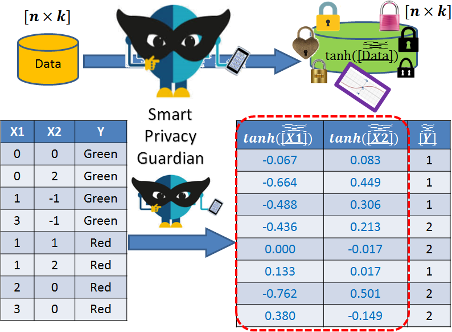 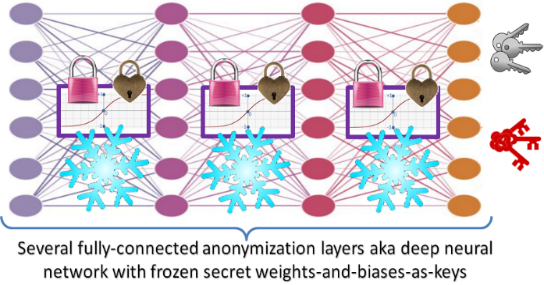 Smart Privacy Guardian concept offers a reliable and accessible solution to save privacy of data processed by MLaaS platforms. In this paper, we take the problem of supervised machine learning with deep feedforward neural nets and provide an anonymization algorithm (based on the homeomorphic data space transformation), which guarantees privacy of the data and allows neural networks to learn successfully.
How secure is this solution?
Experiments
Checking the performance and the efficiency of the ML algorithms (Classification and Prediction) with the anonymizes datasets depending on the depth of anonymization. 

  Conclusion

     We made several experiments to show how much the performance of the trained neural nets will suffer from the deepening of the anonymization power. The conducted experiments revealed no sufficiently decreasing performance with the introduced homeomorphic transformation and no dependency between number of frozen layers and the training time.
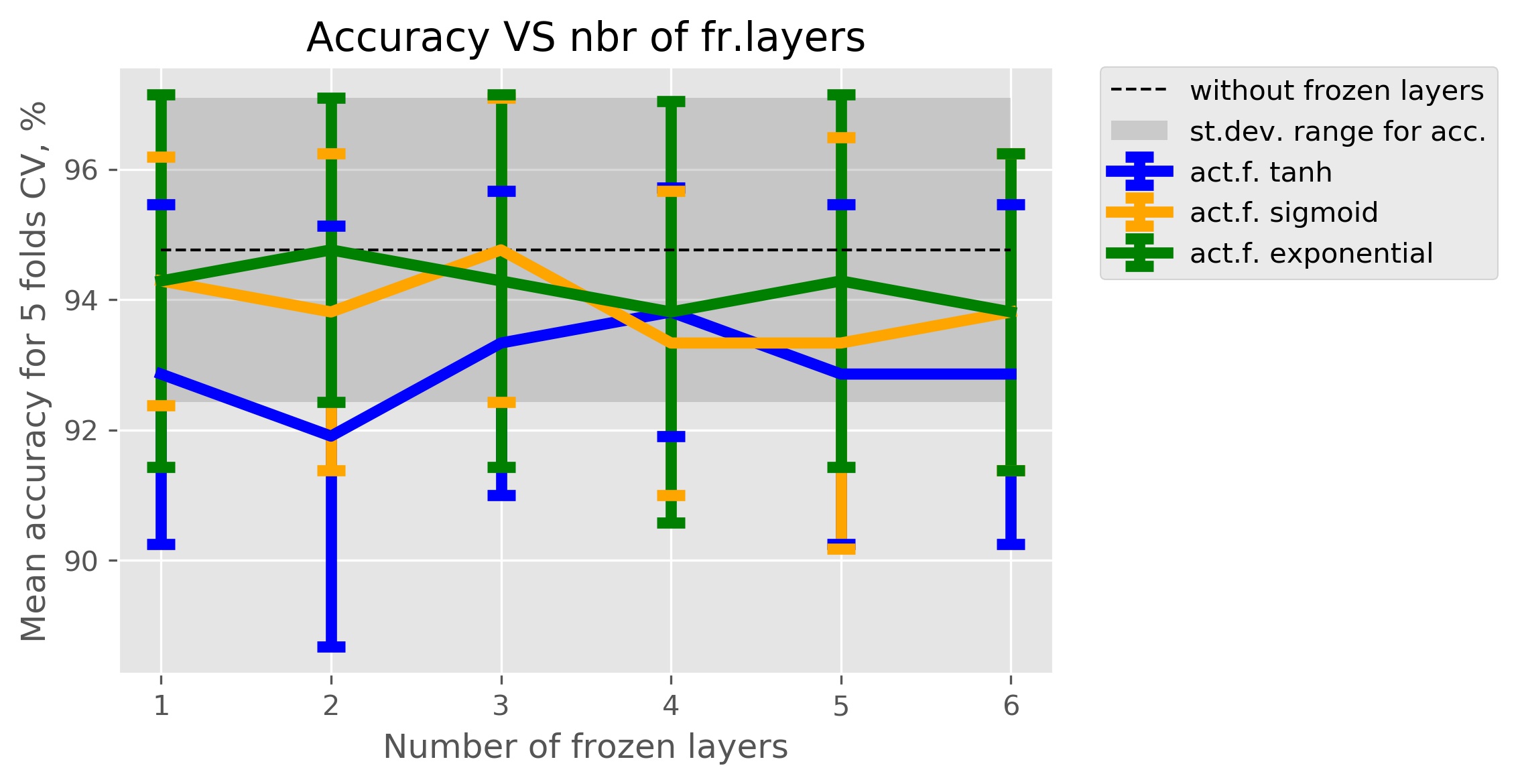 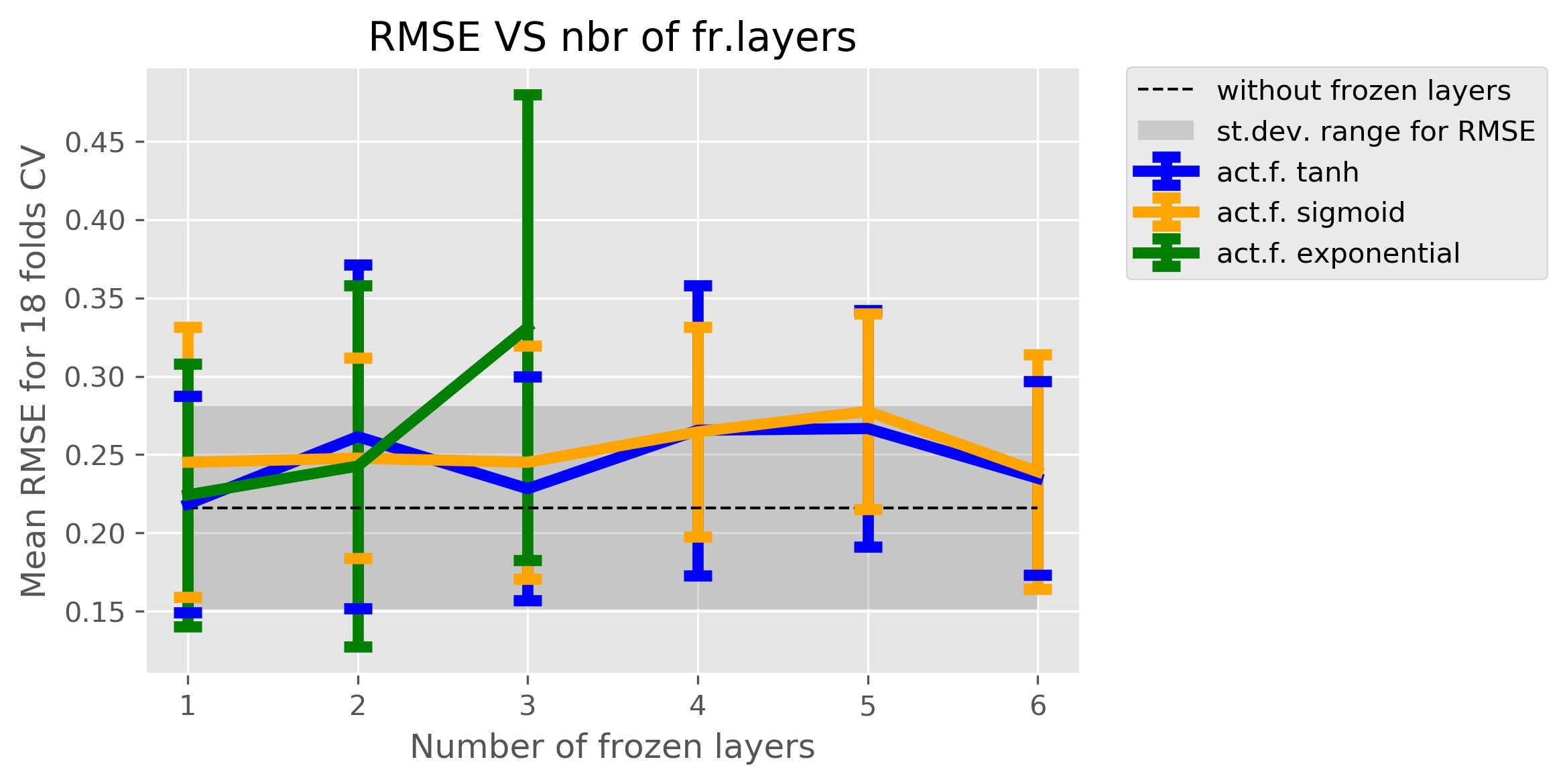 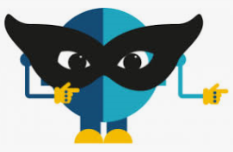 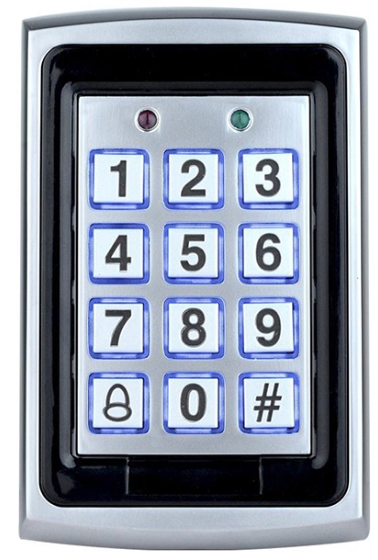 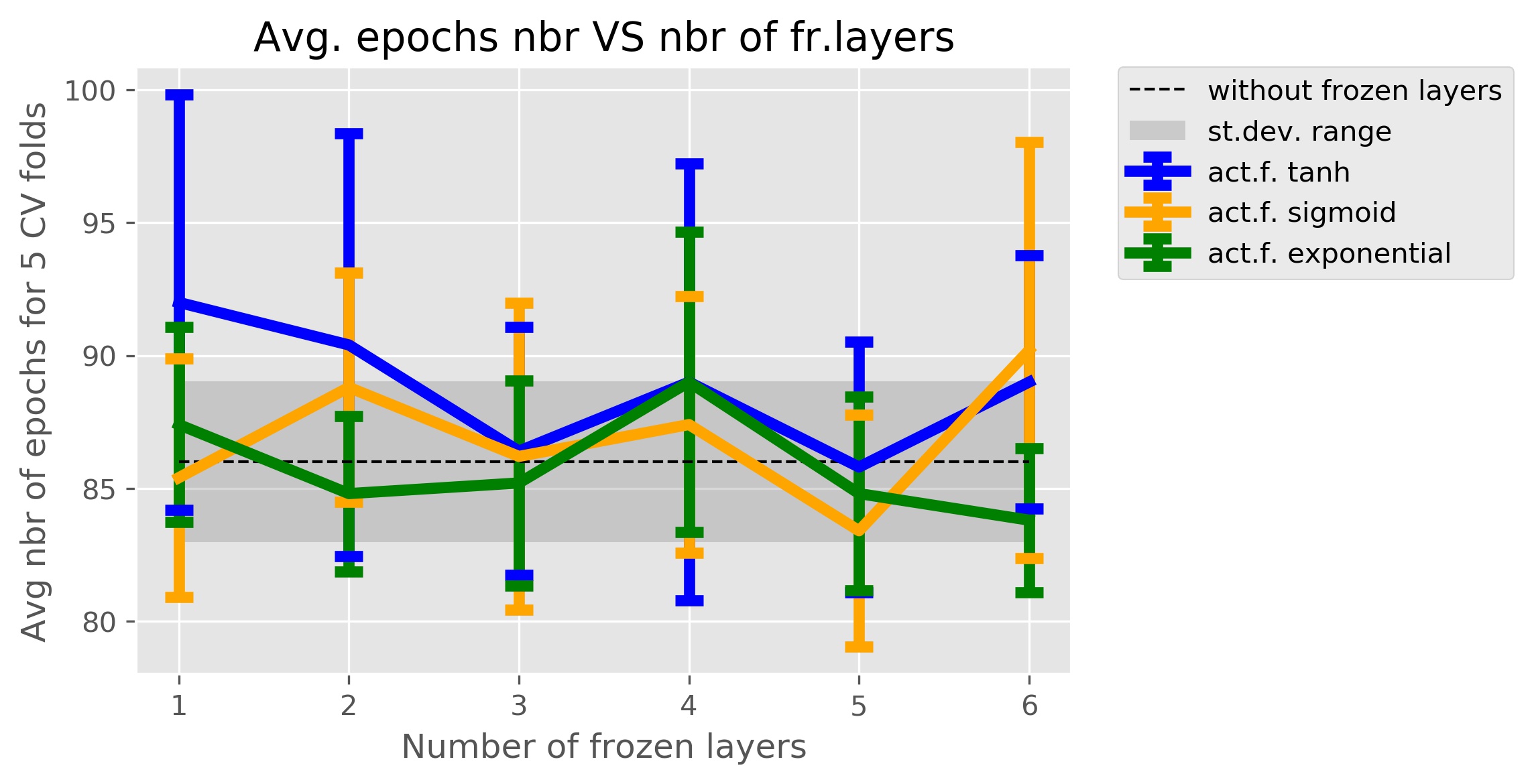 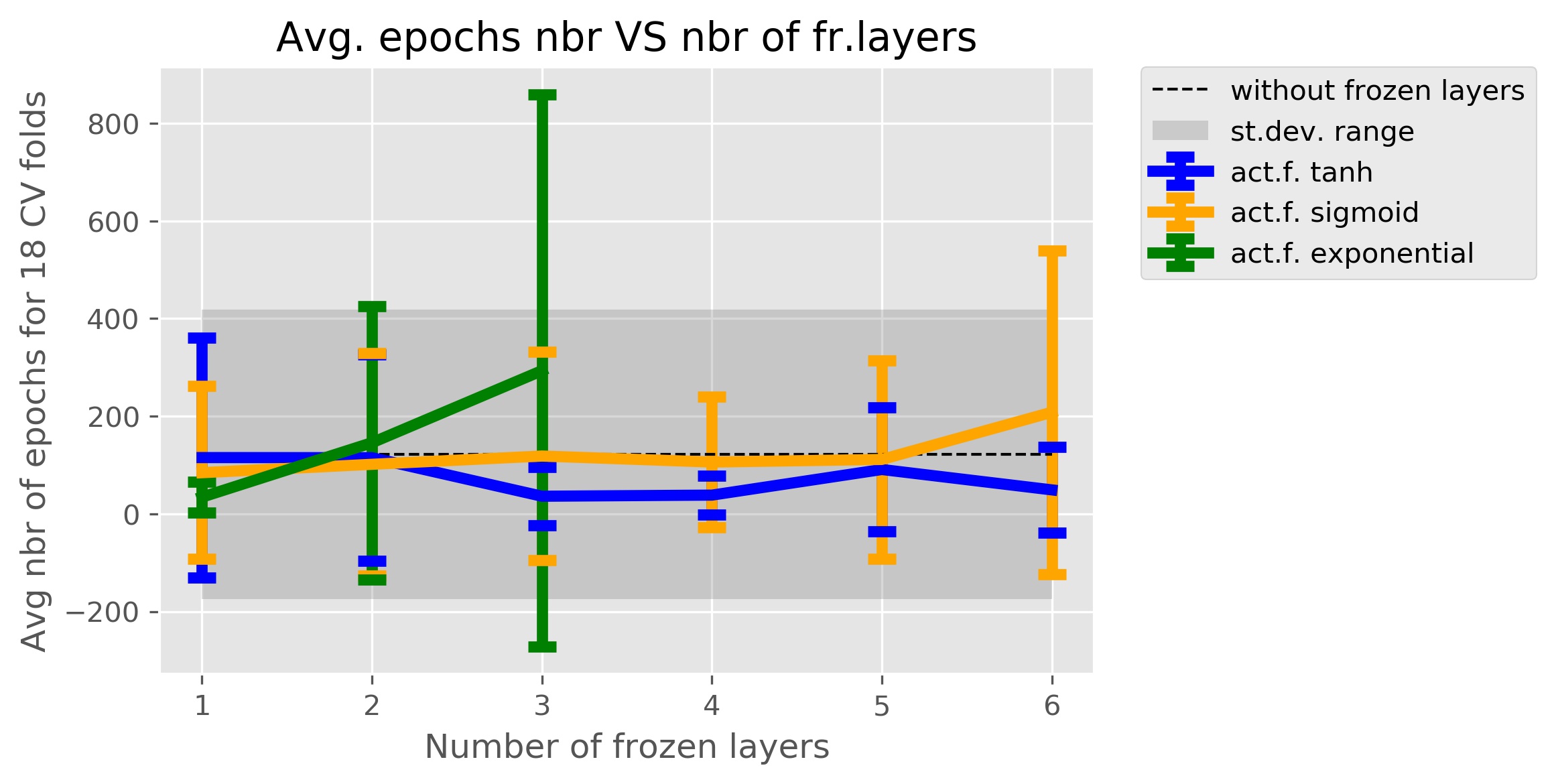 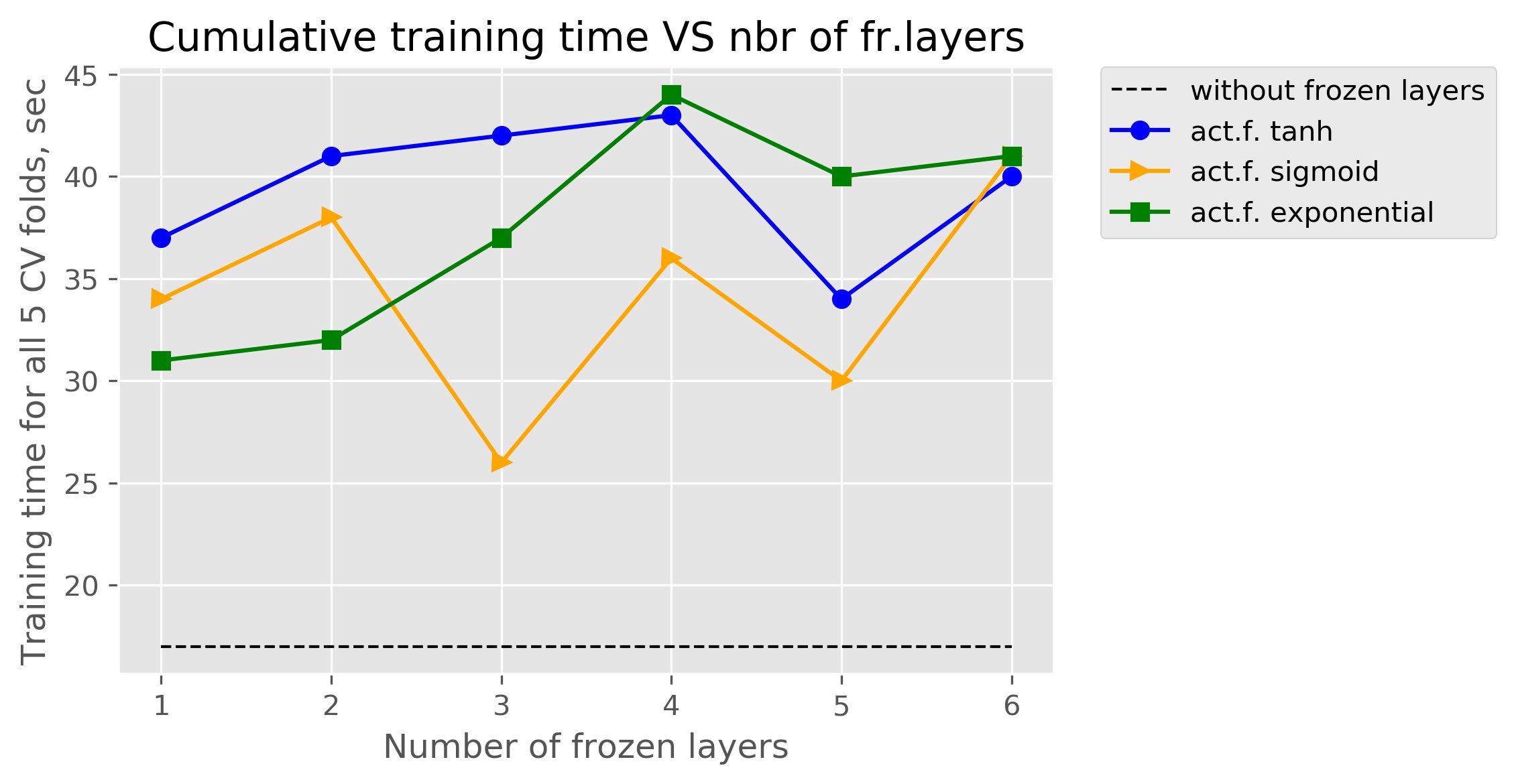 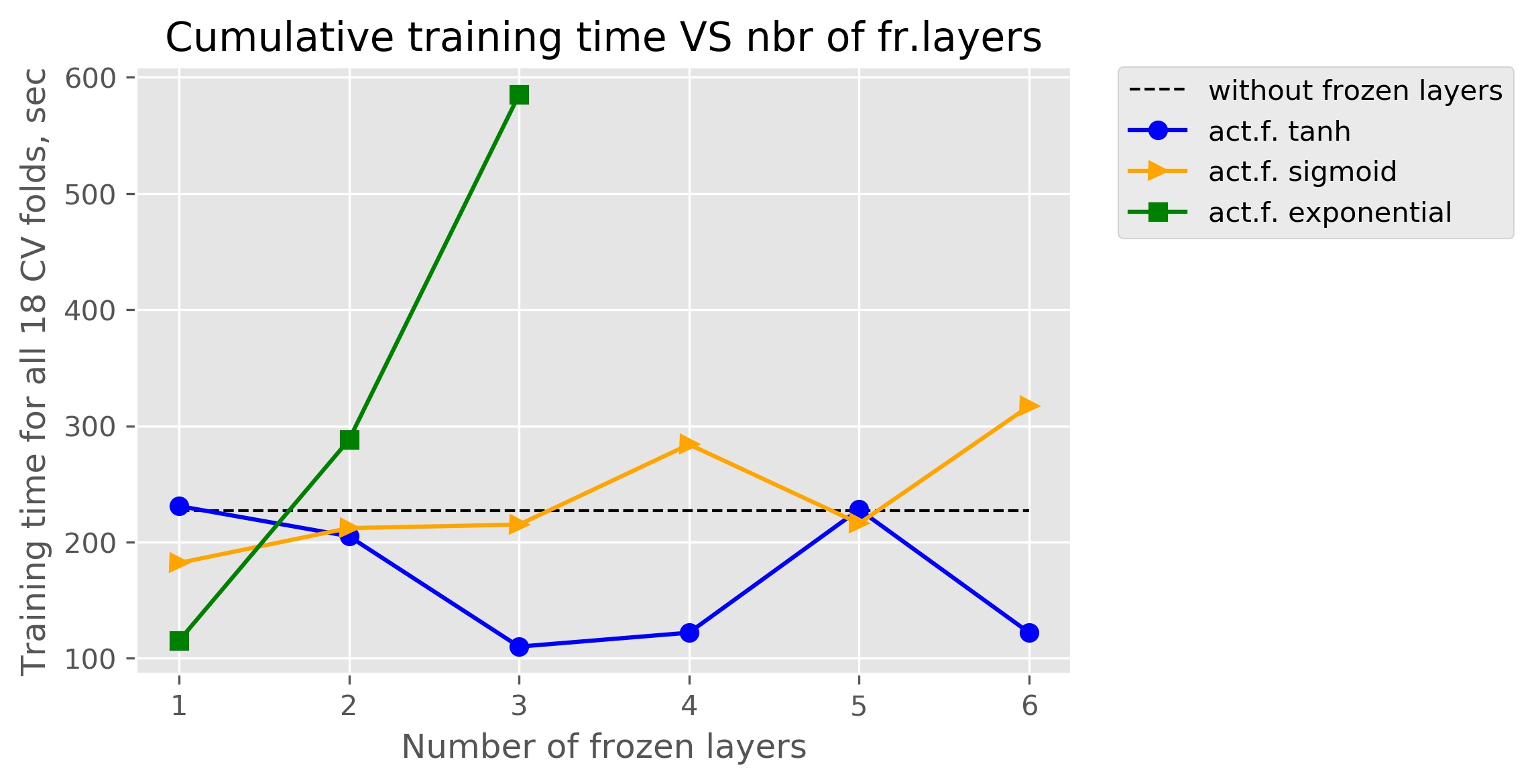 Come to study at our International Master Program
COIN: Cognitive Computing and Collective Intelligence …
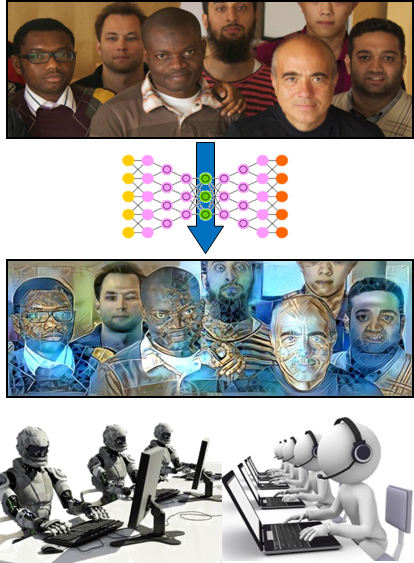 … the first university program for collective intelligence, where humans learn together with their digital clones and autonomous digital assistants …
http://www.jyu.fi/ai
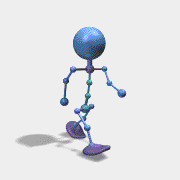 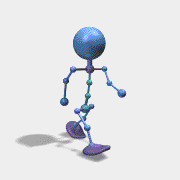 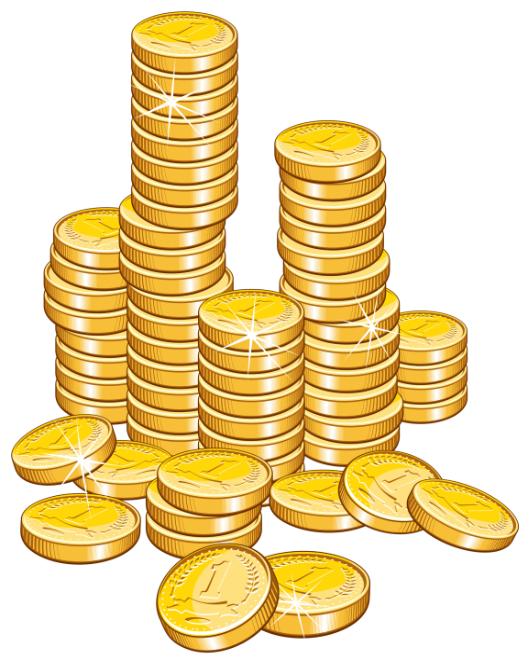 COIN
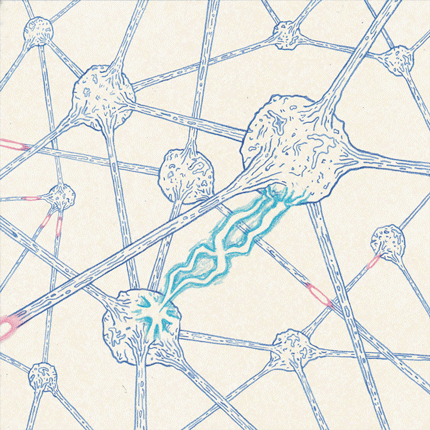 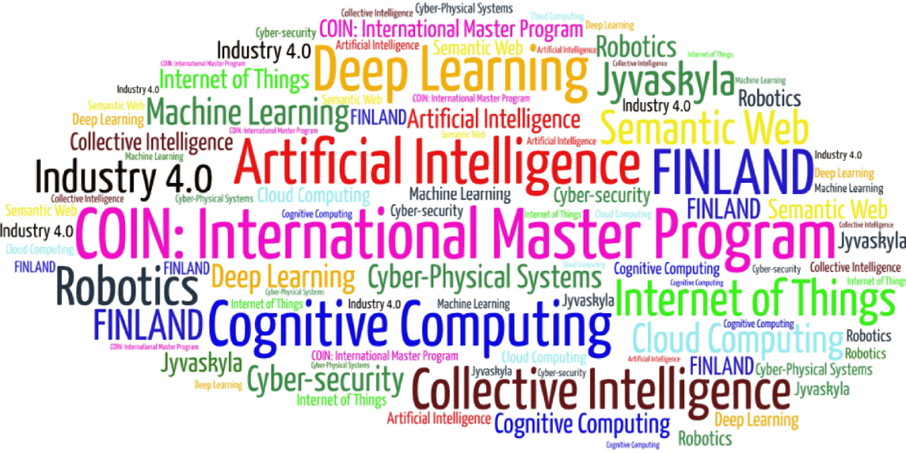 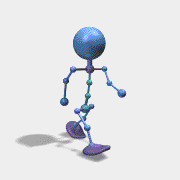 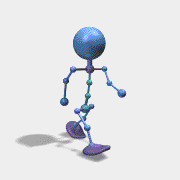 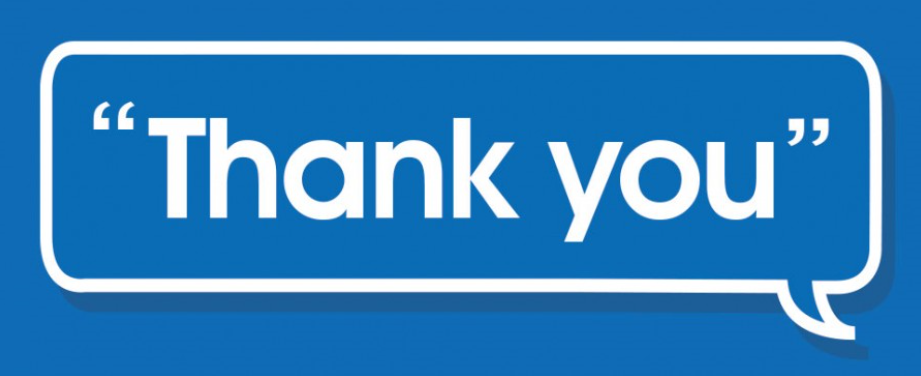 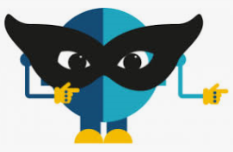 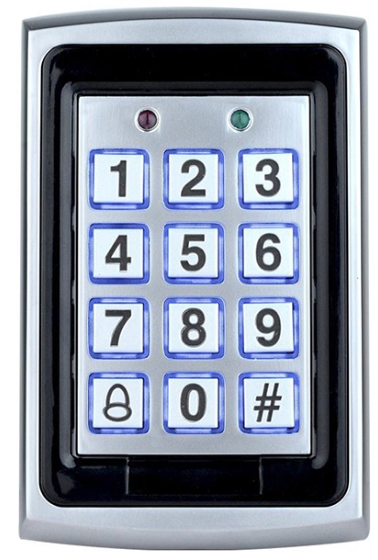 Link to the presentation: https://ai.it.jyu.fi/ISM-2020-Anonymization.pptx
Contact: vagan.terziyan@jyu.fi